Fundamentals of Computing
Lec 14
Quantum Computing
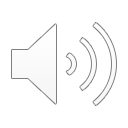 1
Overall structure of this course
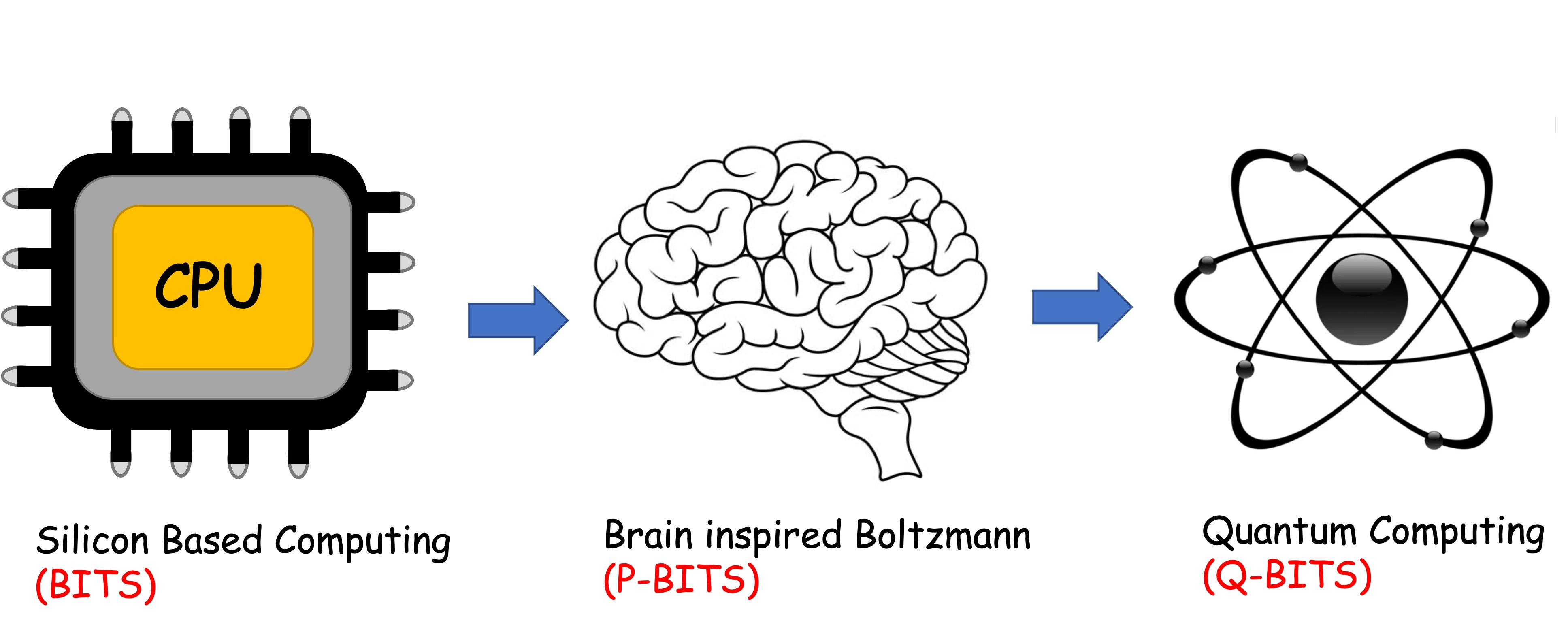 Analog Computing in Carbo

How we train (Supervision)
Physics of Neurons (Boltzmann)
How we learn (time sampling)
Optimizing and Classifying
Transition Theory & Inferencing
Quantum Computing in Magneto

Quantum Spins and Hardware
Quantum Physics
Entanglement and Superposition
Quantum Computing
Digital Computing in Silico

How we compute (algorithms)
How we add (Gates)
How we add quickly (CMOS)
How we fix errors
Thermodynamics of Computing
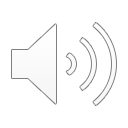 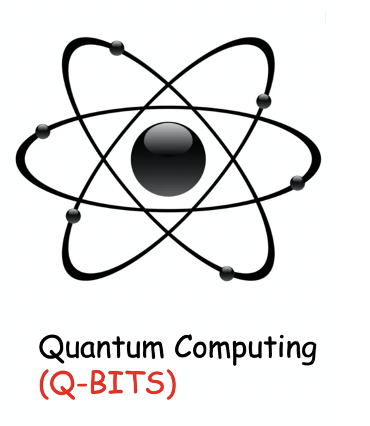 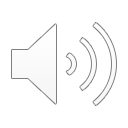 Computing Speed-up
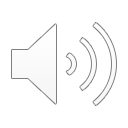 Simulating quantum processes on a classical computer??
What we have seen so far
There is a fundamental, measurable difference between 
classical variables that have an unknown but pre-assigned,
random value, vs quantum variables that do not possess 
a value until you measure them. 

The latter need non-commuting matrix representations
that manifest as entangled qubits (photons, spins)
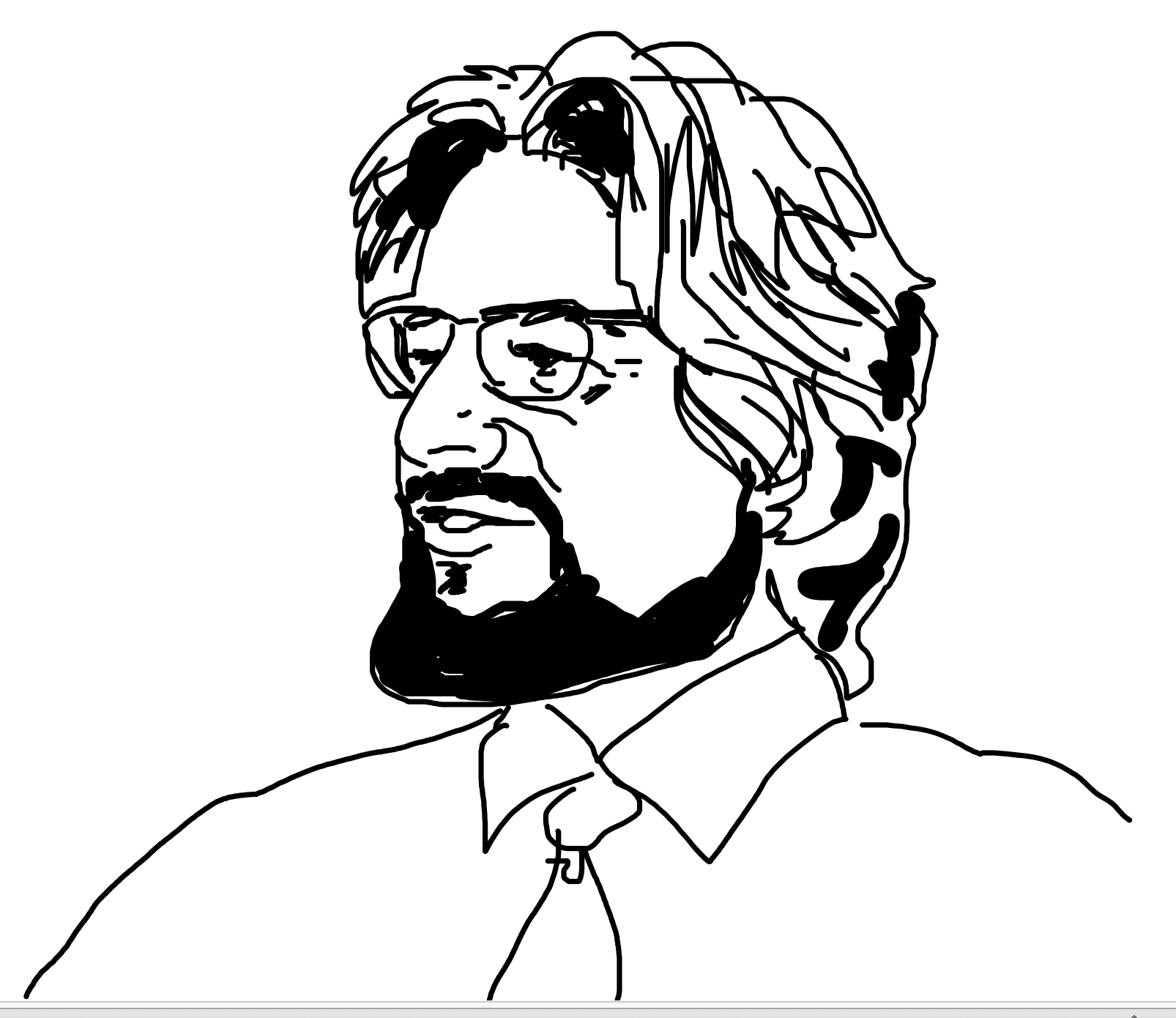 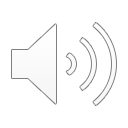 John Stewart Bell
Quantum Entanglement
Quantum Circuits
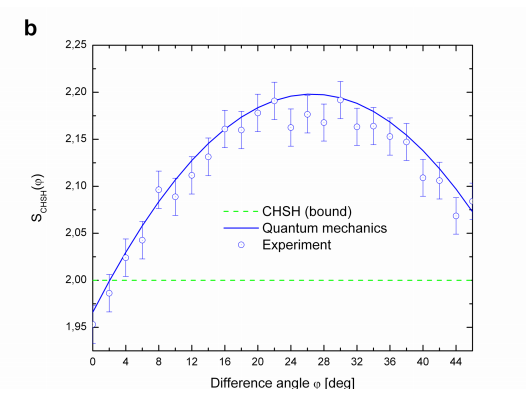 Hadamard Gates
Phase Shift Gates
Toffoli-Fredkin Gates
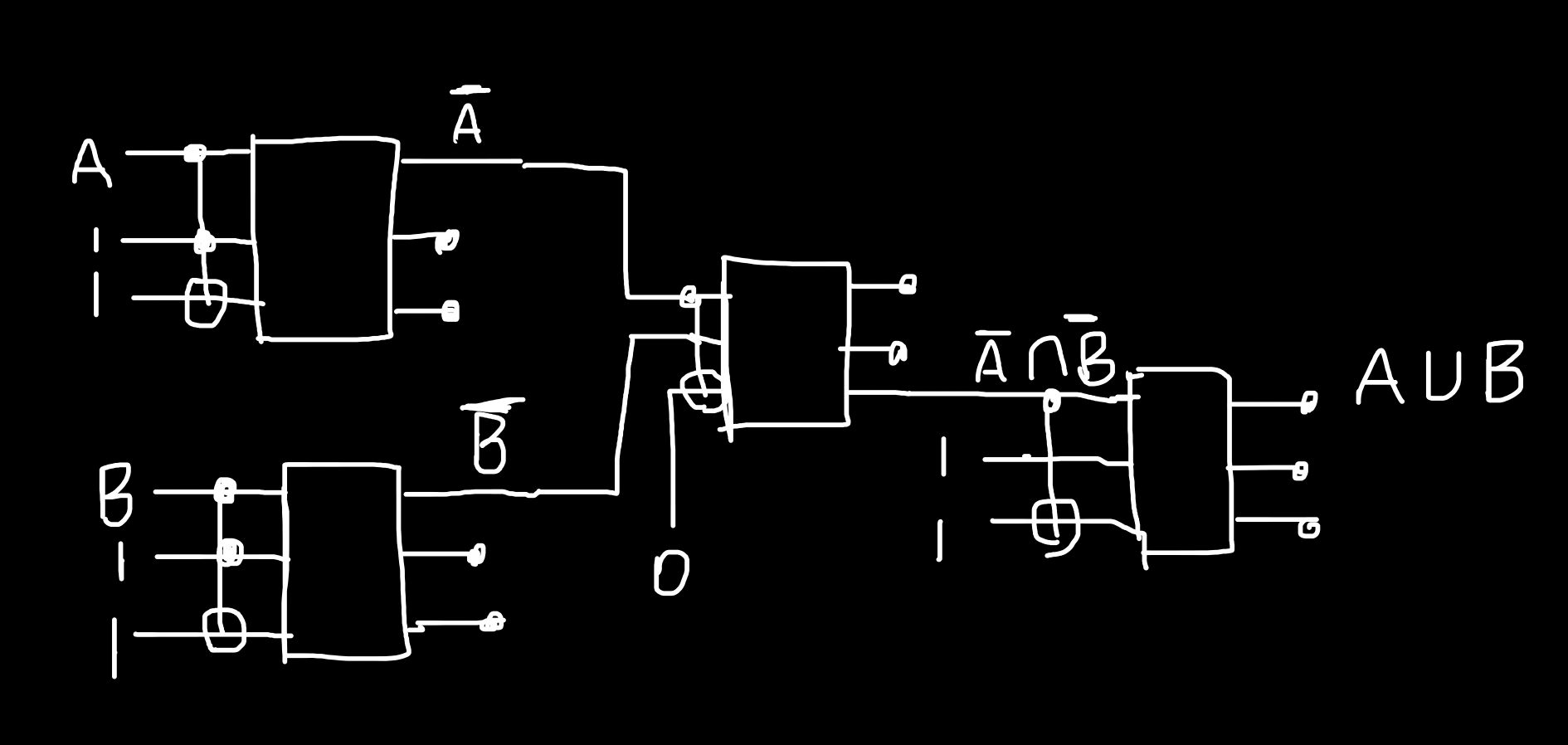 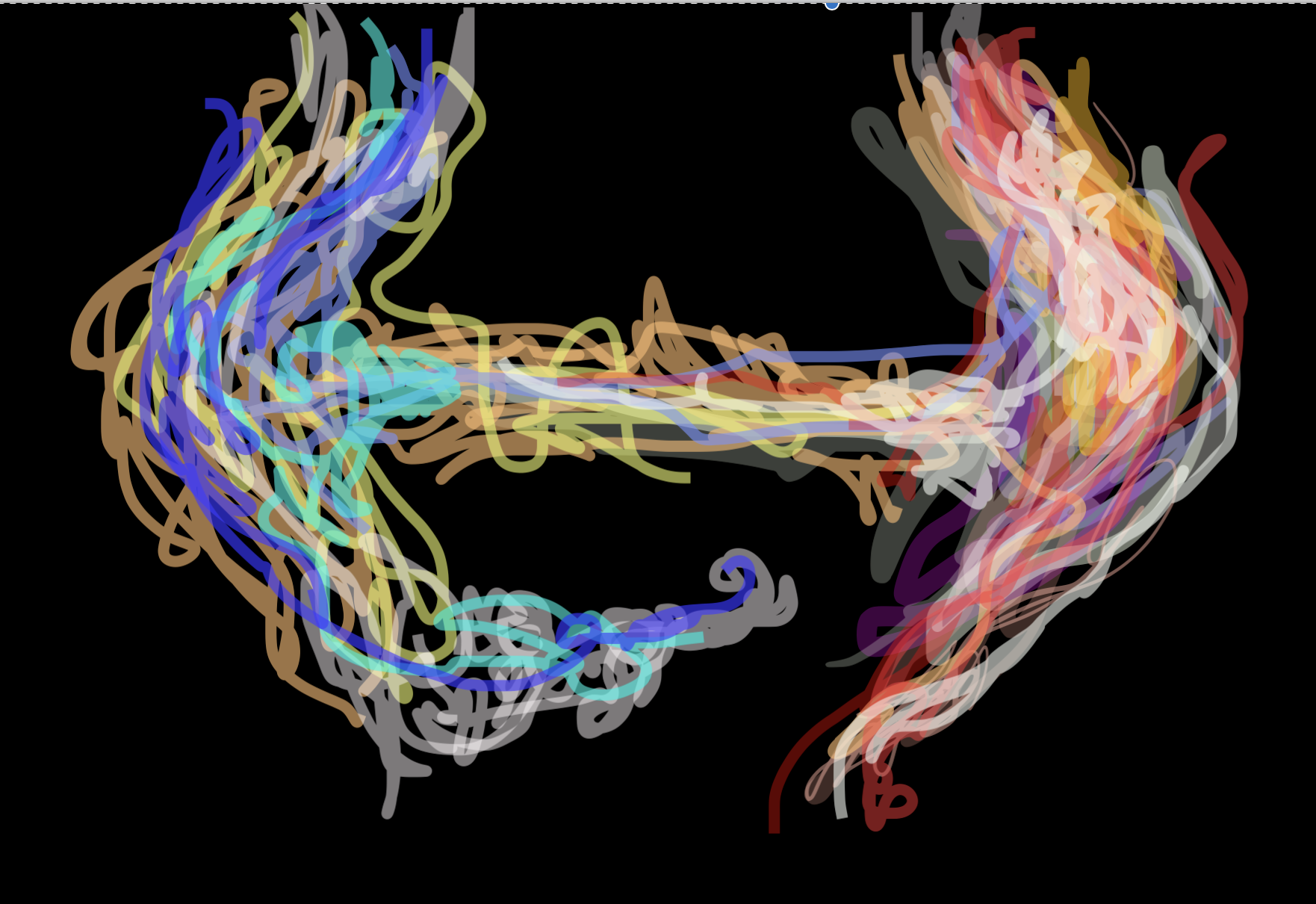 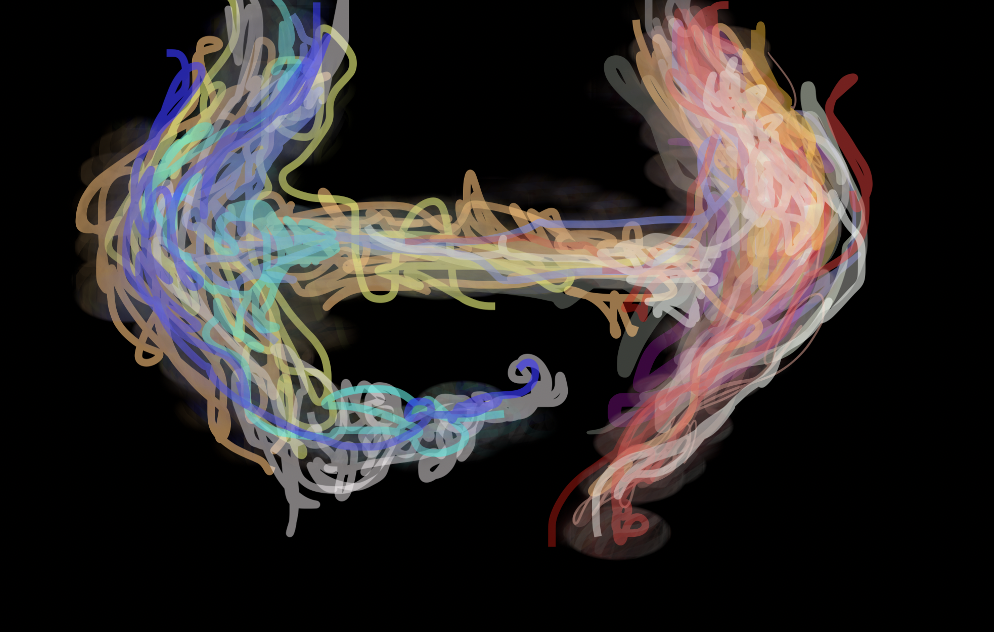 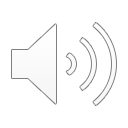 14A. Quantum Key Distribution
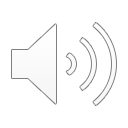 A well known key distribution approach
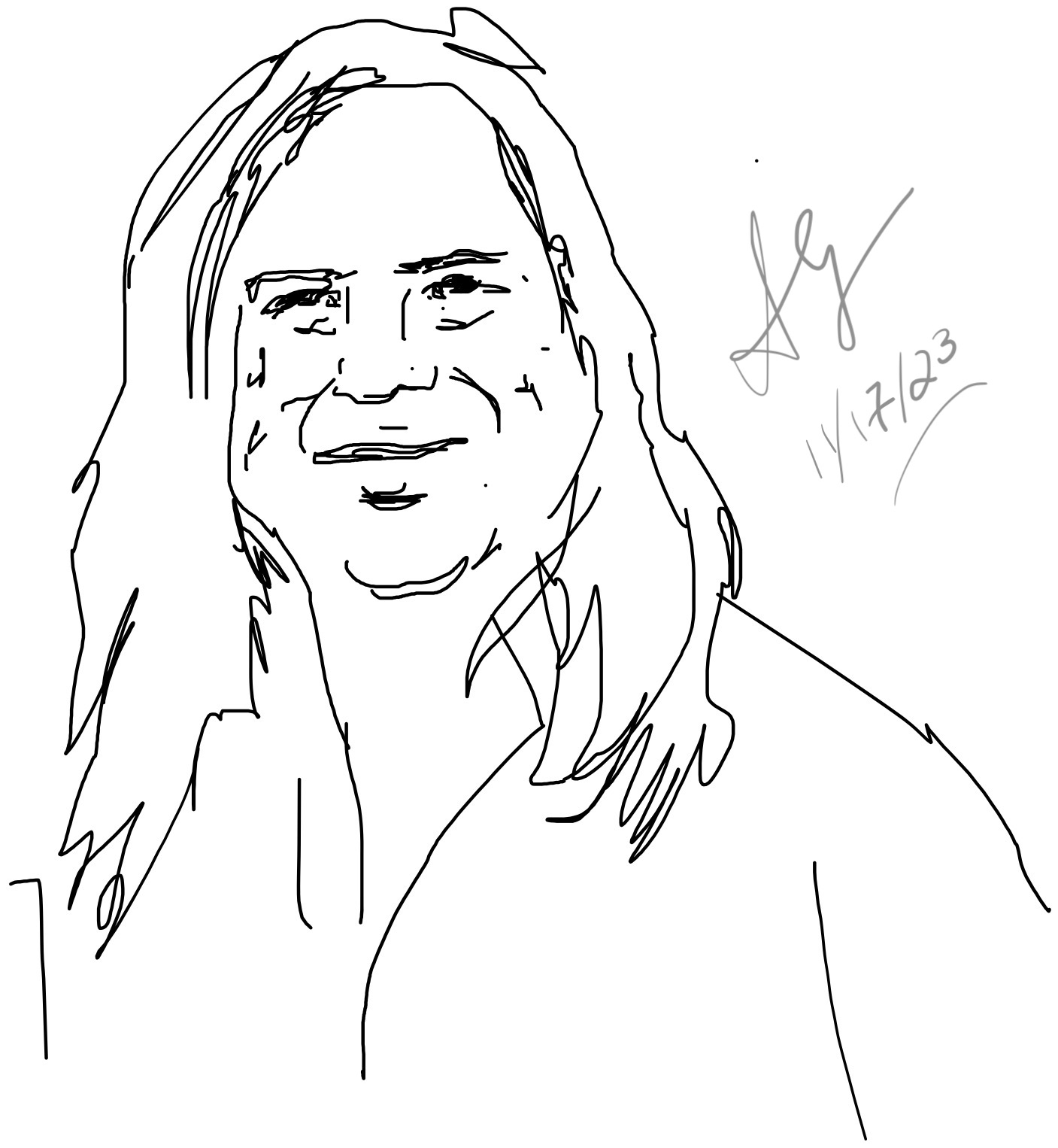 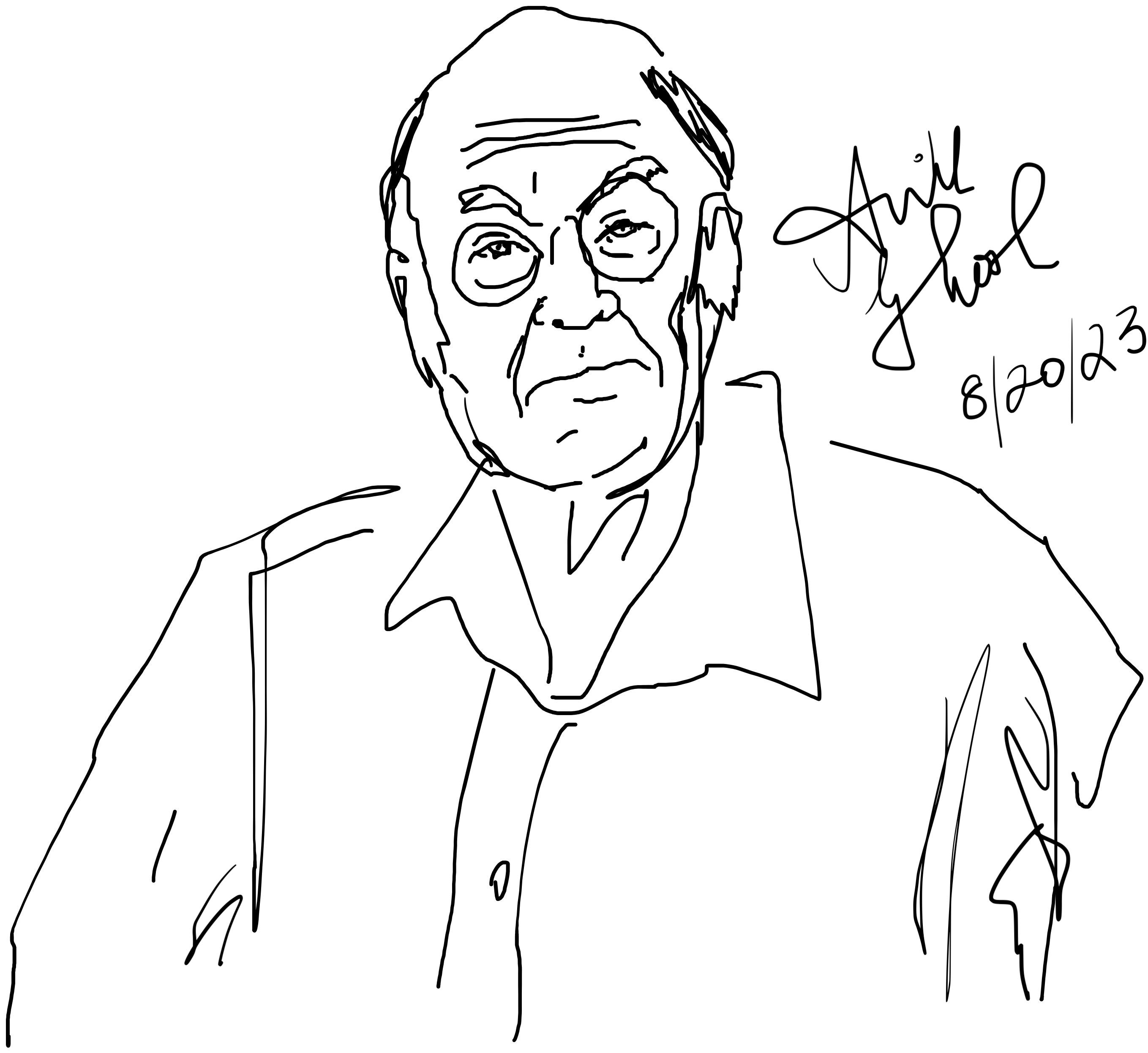 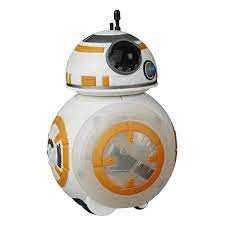 4      protocol
Gilles Brassard
Charles Bennett
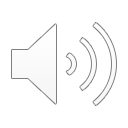 Alicia (“Alice”)
Millie Bobby (“Bob”)
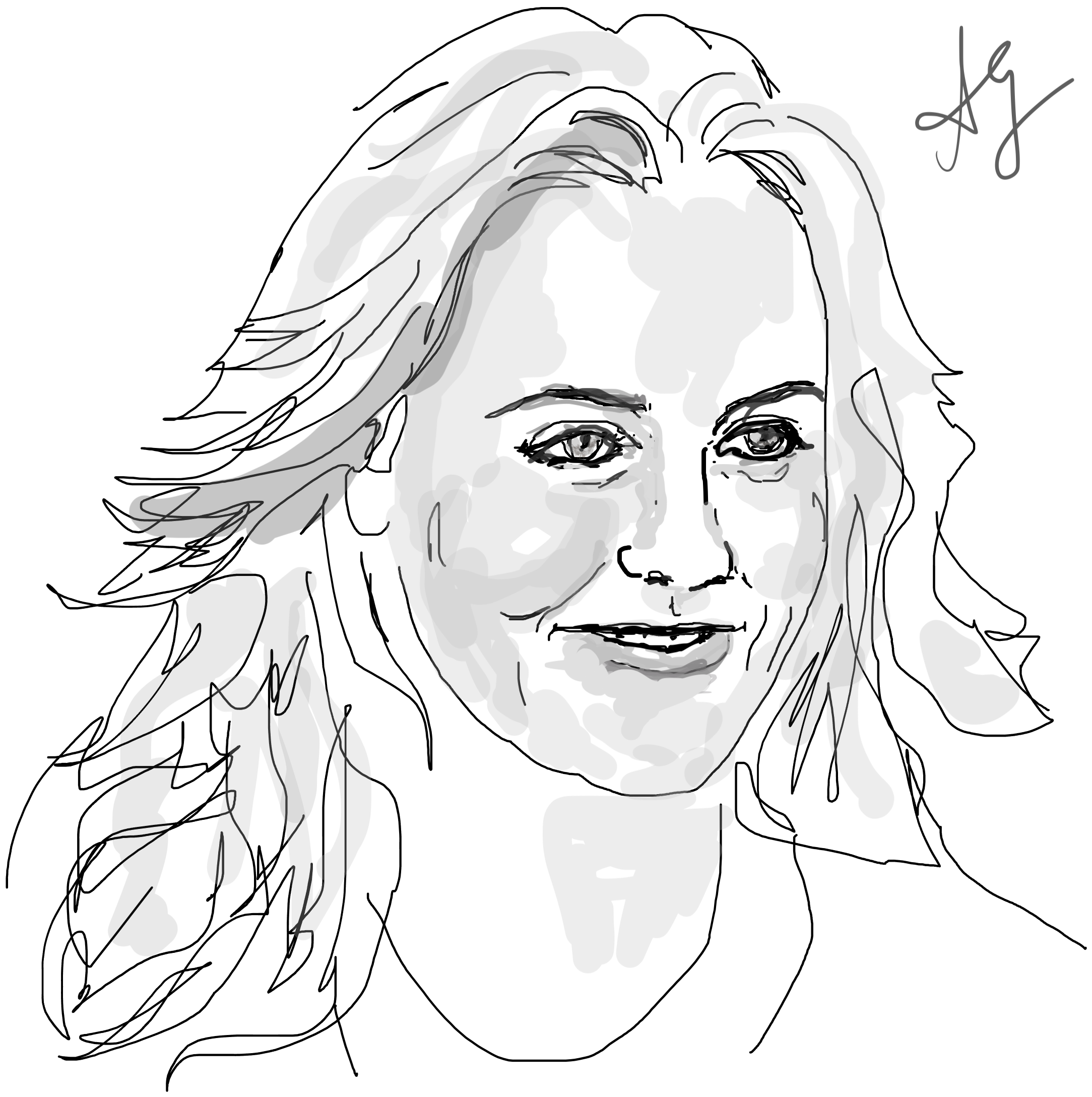 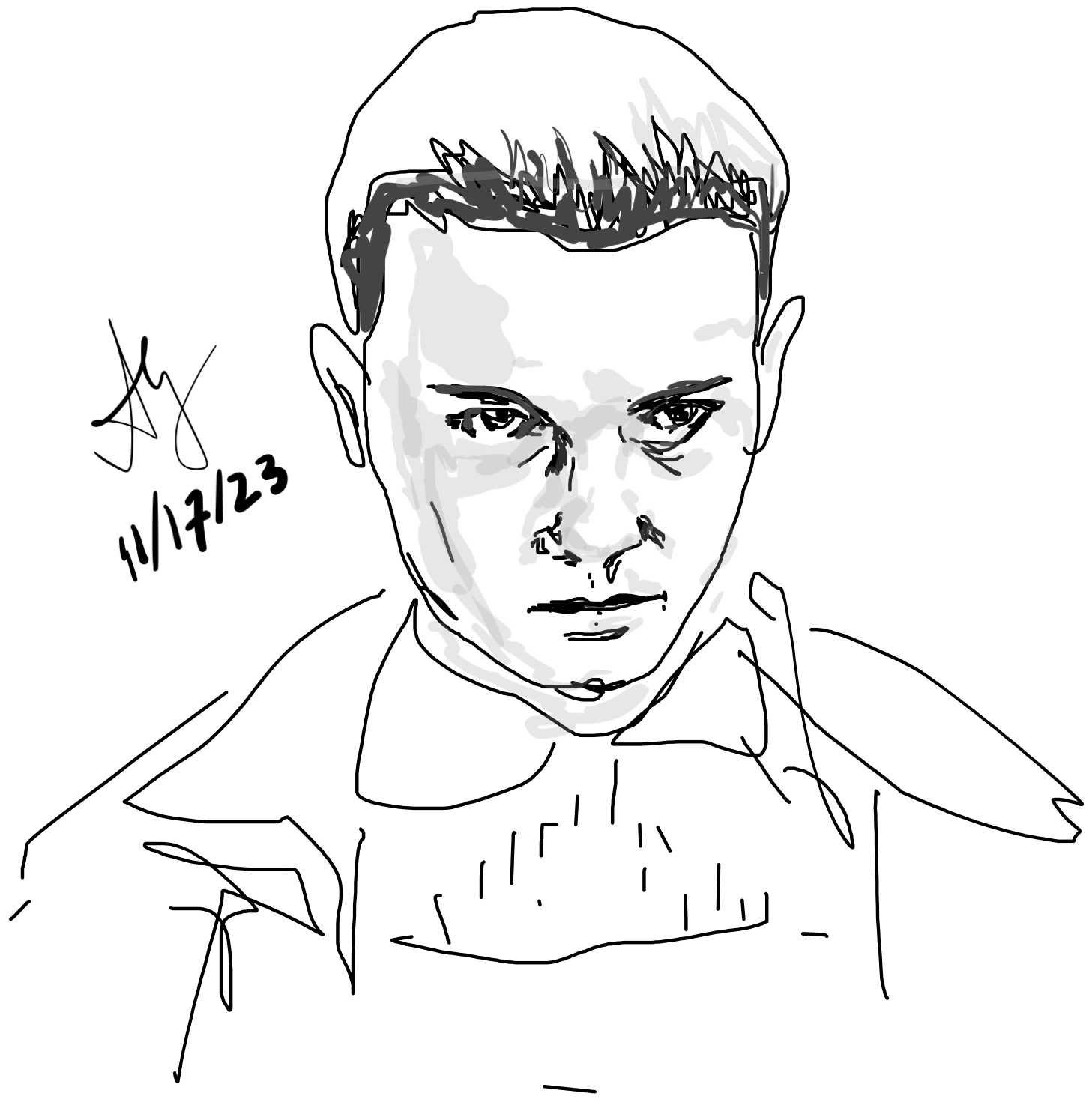 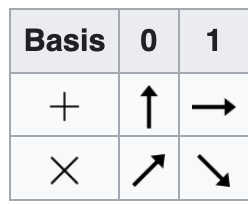 Results are relevant along a measurement axis
Measure along random pair of non-orth. bases
Alice randomly chooses one basis each time 
    and sends her measurements to Bob
Bob reads these along random bases too
”Eve”
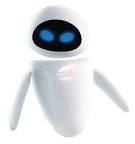 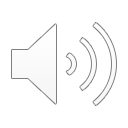 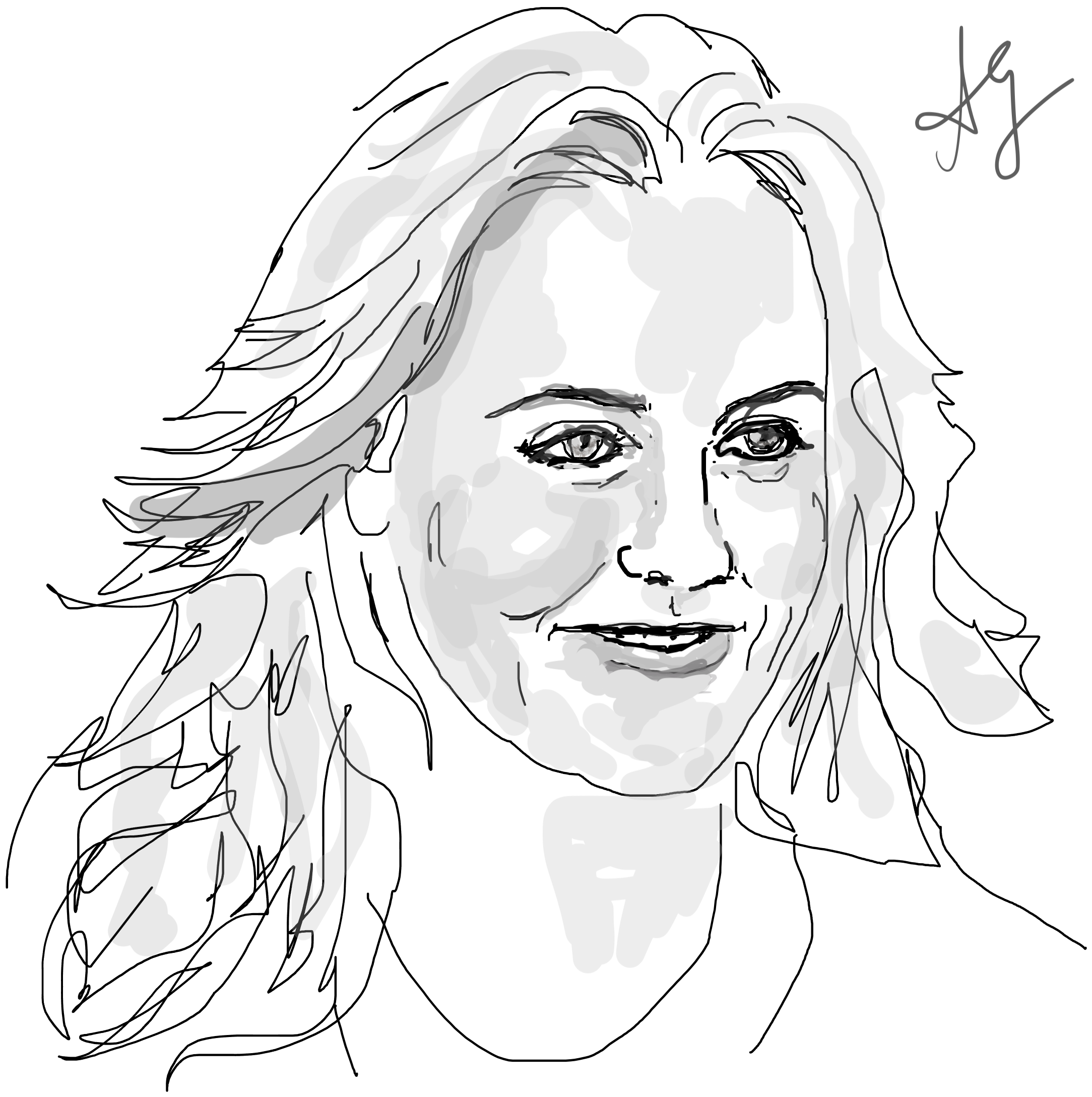 rand(1,50) > 0.5 (Alice)
1   0   0   0   0   1   0   1   0   0   0   1   0   0   0   1   0   1   0   1   0   1   0   0   0   1   1   1   0   1   1   1   1   1   0 1   0   0   1   0   0   1   1   0   1   0   1   1   0   1
randBasis =
'+X+X+X+XXX+++X+XXX+++X+XXX+++X+X++++XXX+XX+X++++++’
%% Quantum Key Distribution 
 
s = '+X'; 
 
%find number of random characters to choose from
numRands = length(s); 
 
%specify length of random string to generate
sLength = 50;
 
%generate random string
randBasis = s( ceil(rand(1,sLength)*numRands) )
(Bob)
randBasis=
'++XX+++X++X+++++XXX+++X+++XXX+X+X+X++XX+XX++++XXXX’
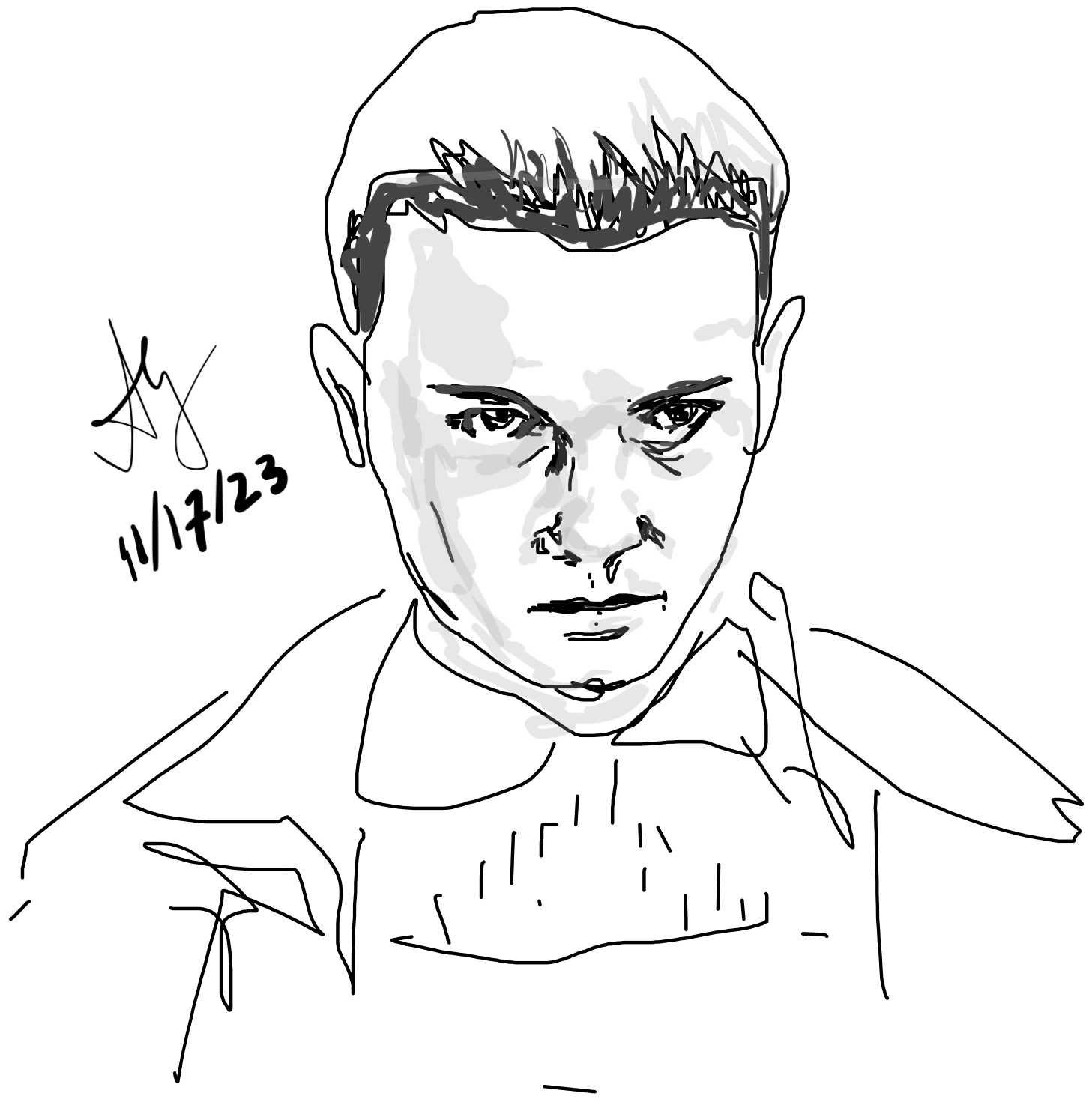 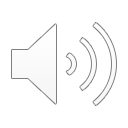 They match bases later (publicly) and discard mismatches
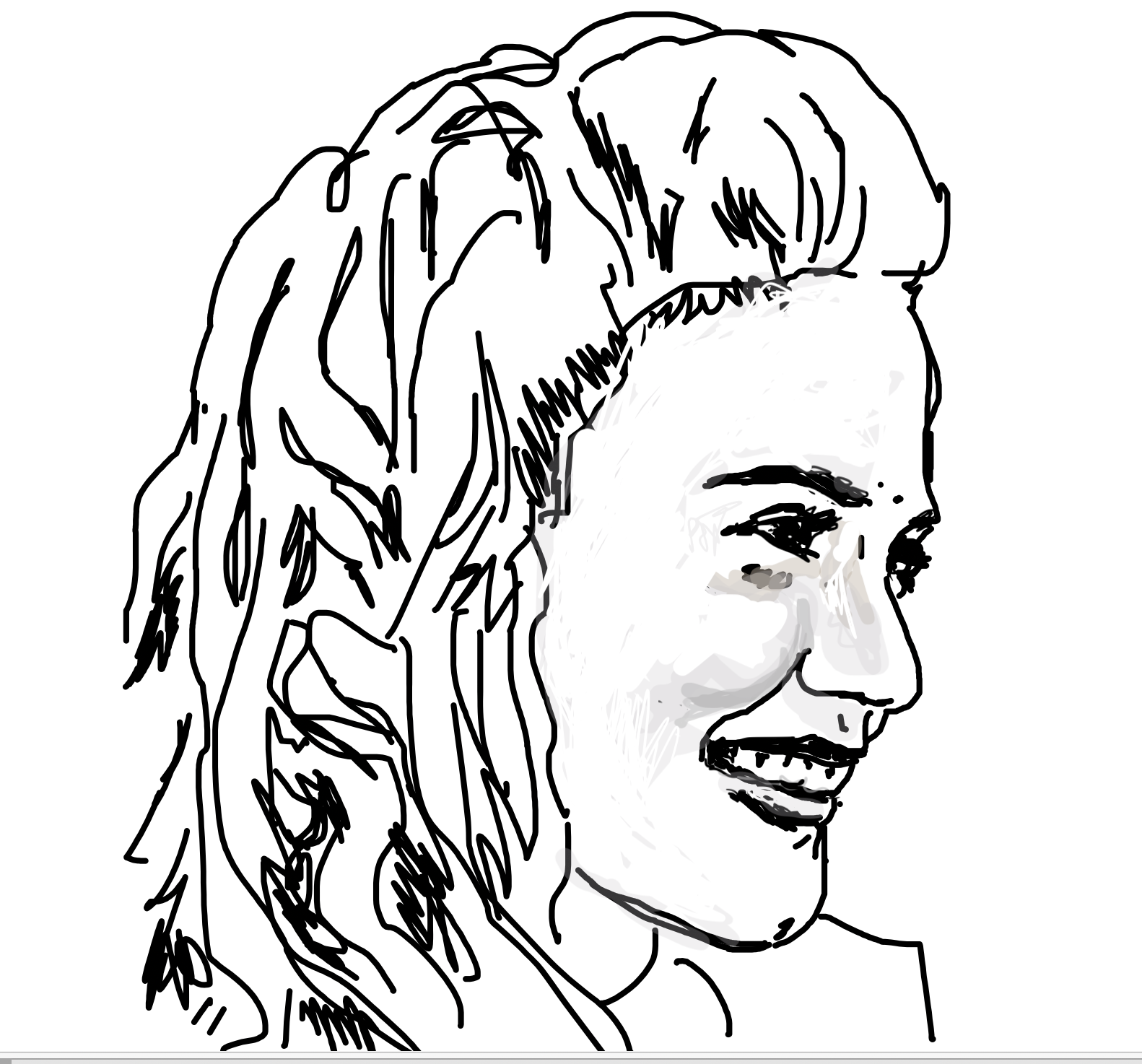 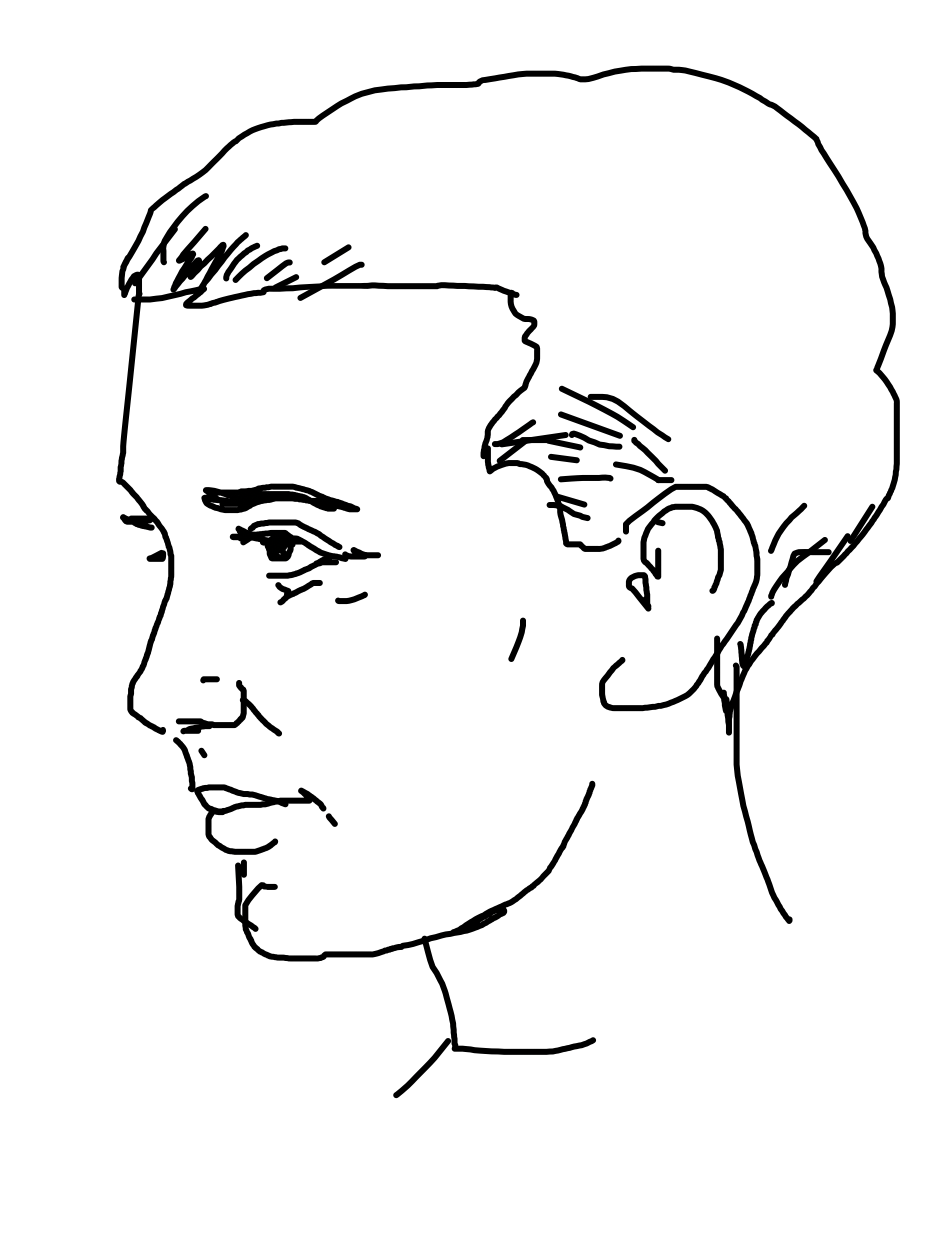 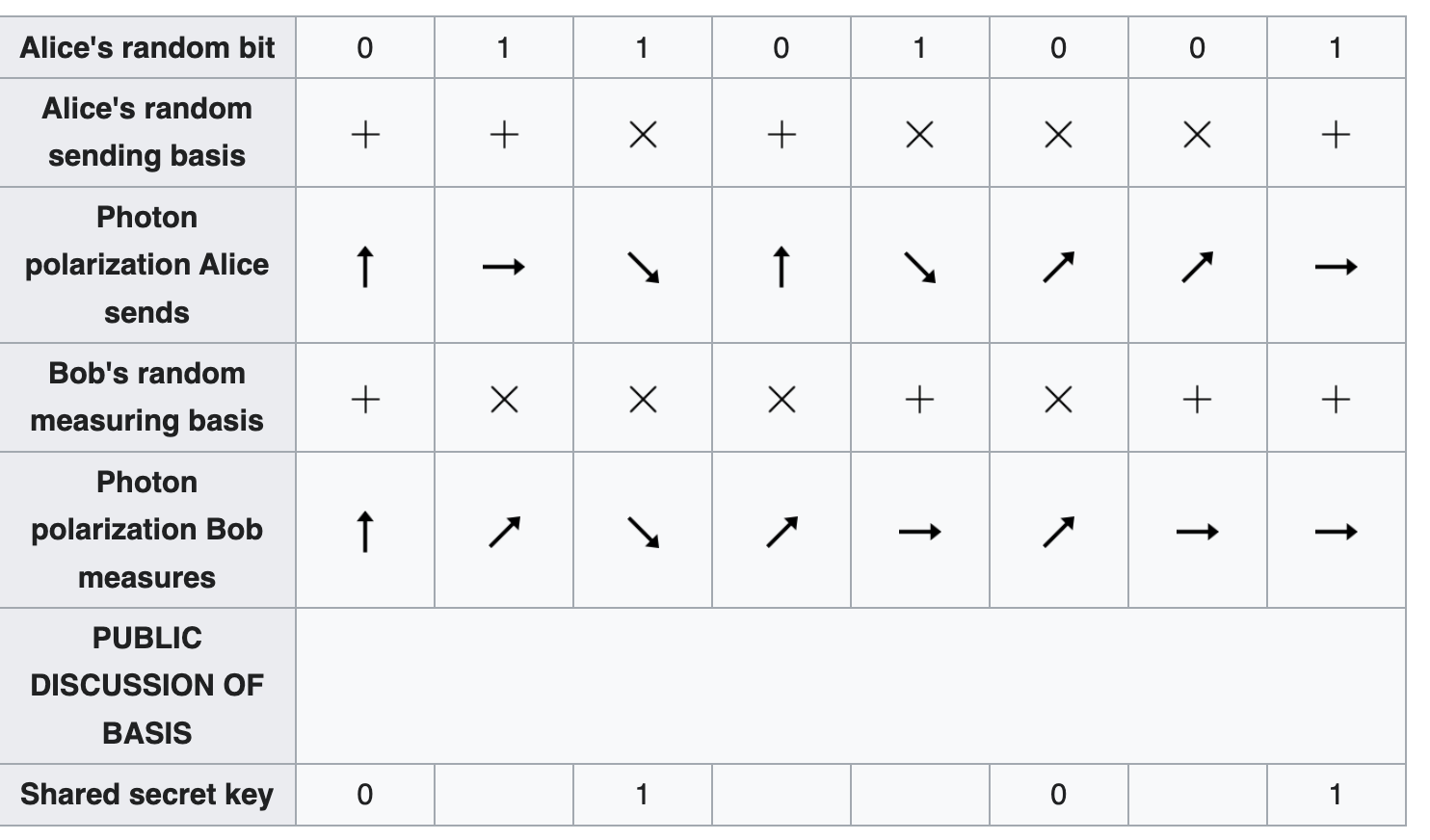 Discard non-matching bases
Eve knows the bases but not the measurements.
If she snoops, Bob’s results will be wrong.Bob can check a pre-determined subset to look for errors.
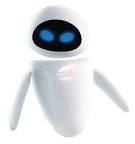 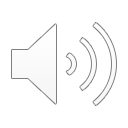 14B. Grover Search Algorithm
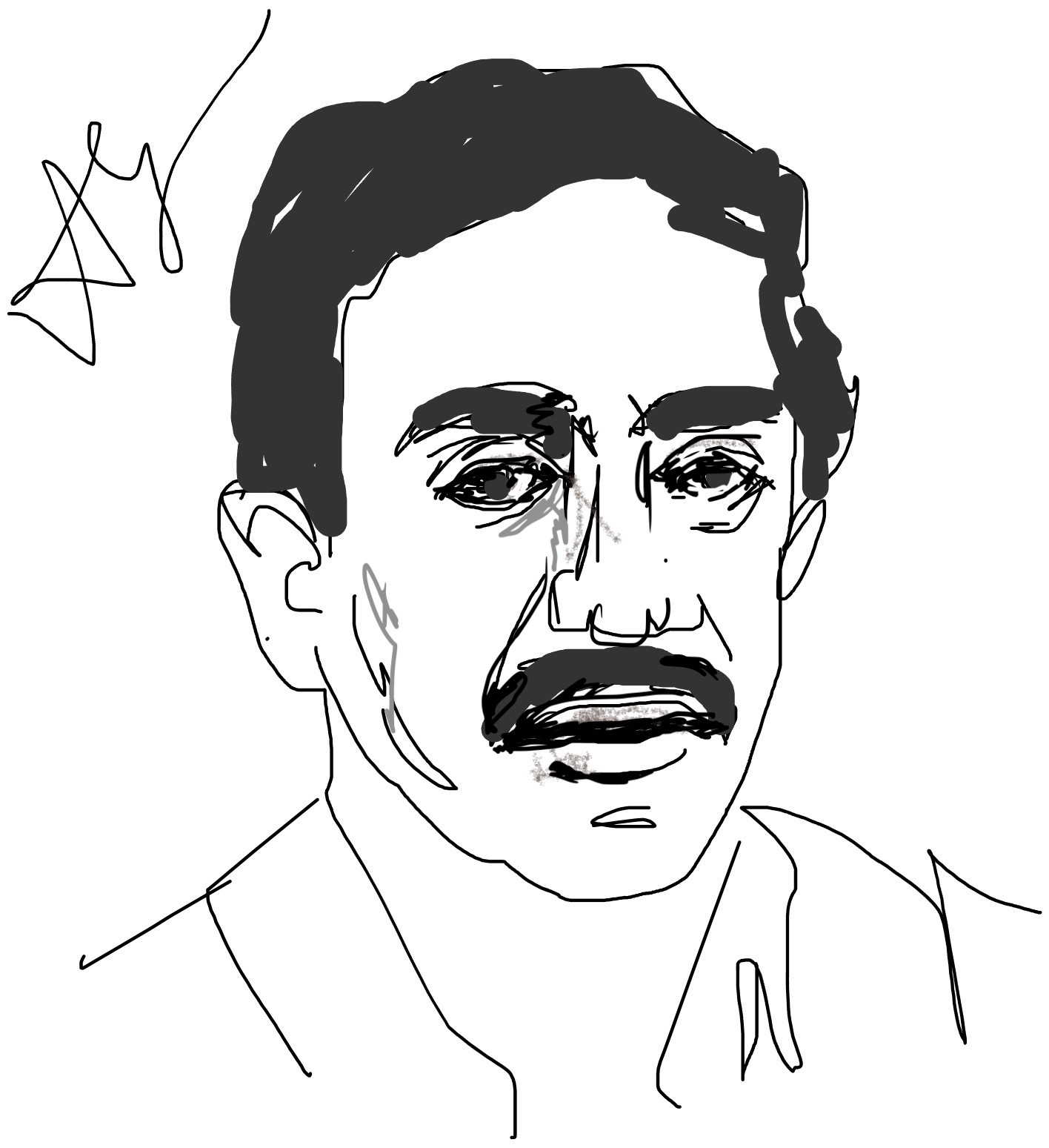 Lov Kumar Grover
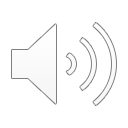 Search Algorithm
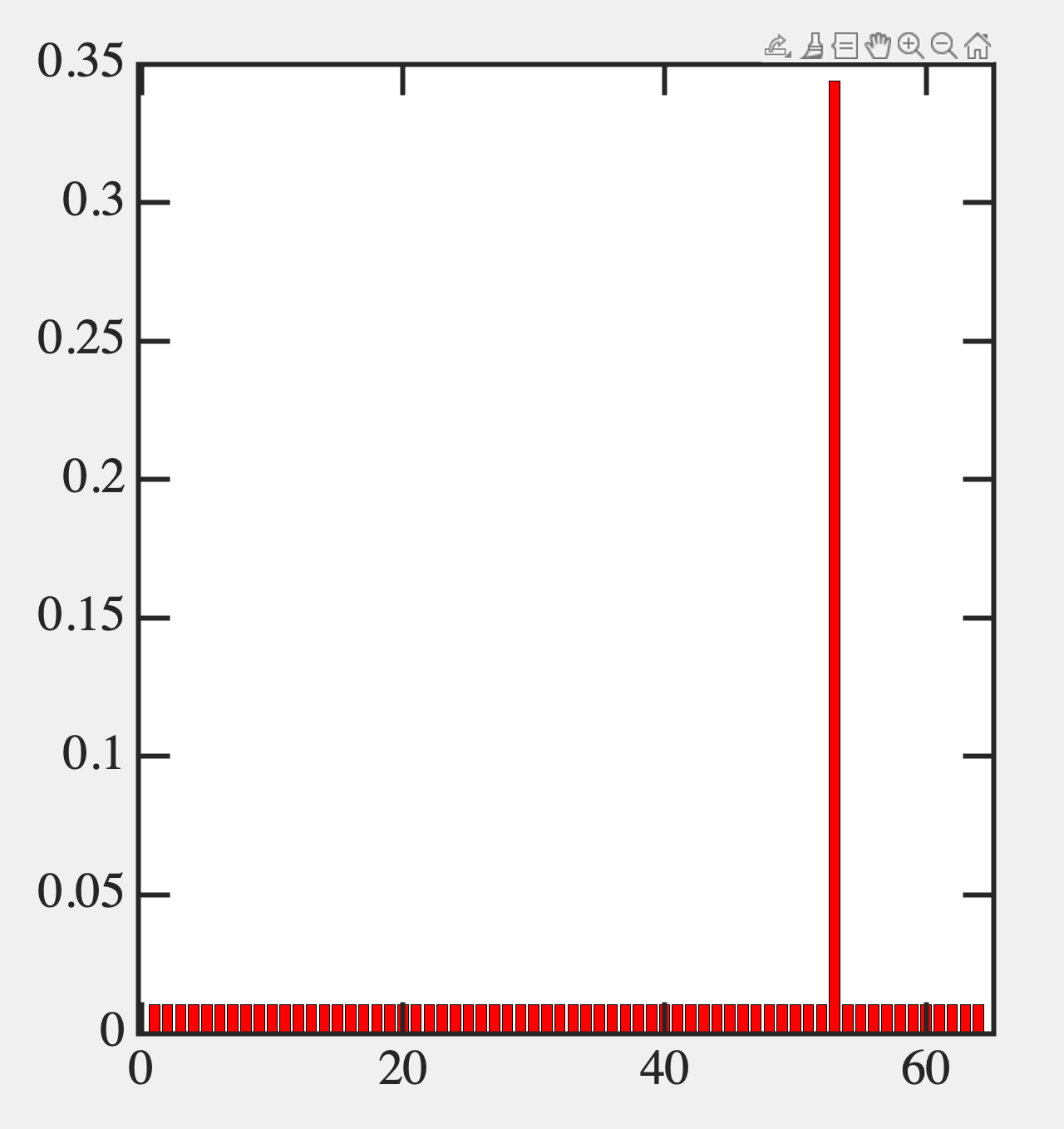 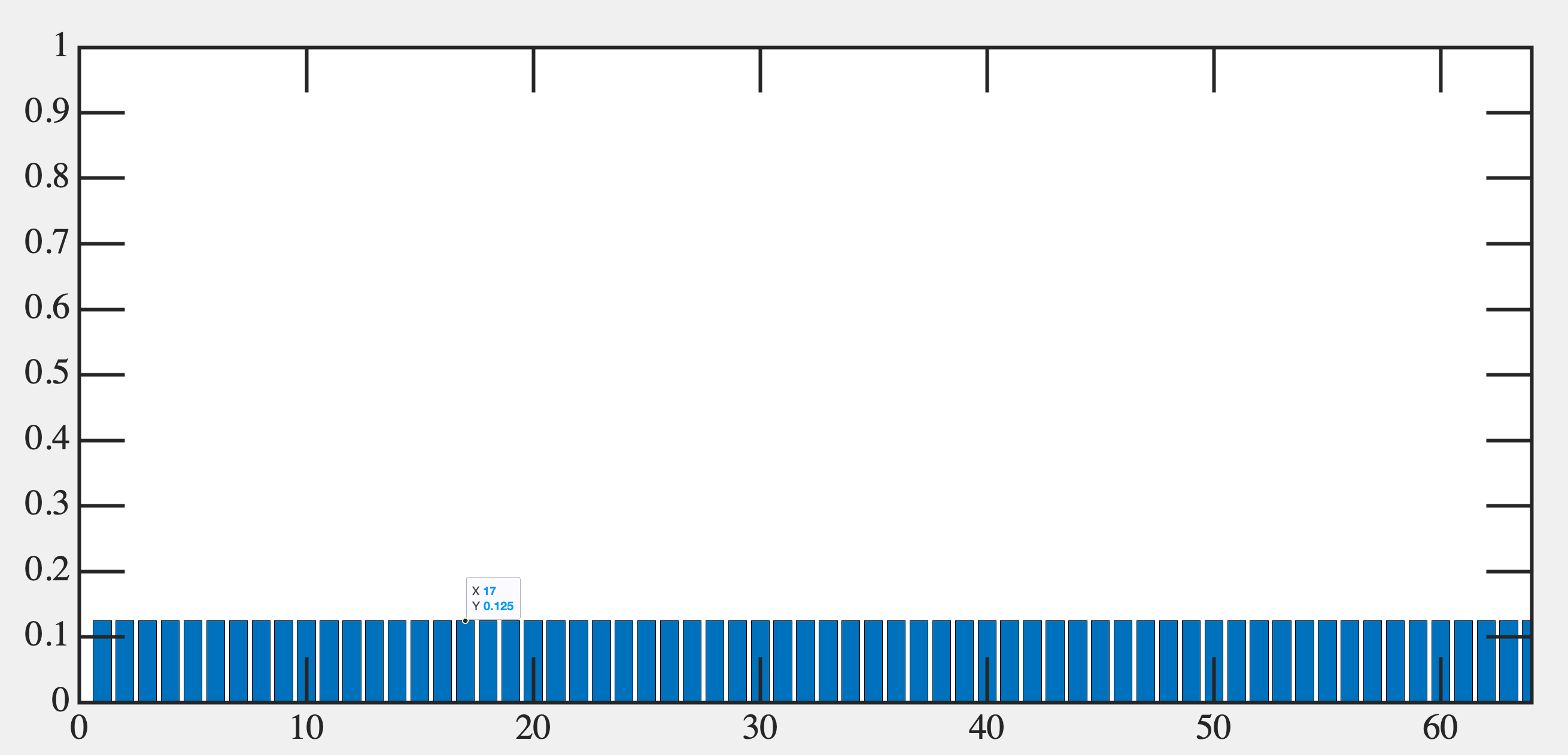 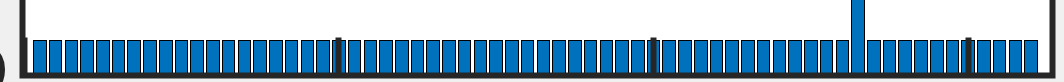 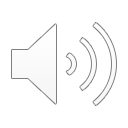 Oracle and Diffusion
Like a quantum Sobel Filter
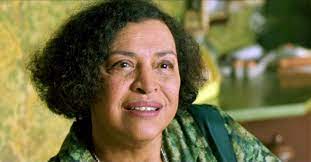 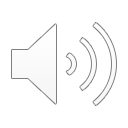 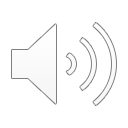 Time Evolution
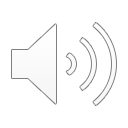 Eugene V. Makarov (2023). gsa.m (https://www.mathworks.com/matlabcentral/fileexchange/4711-gsa-m), MATLAB Central File Exchange. Retrieved November 20, 2023.
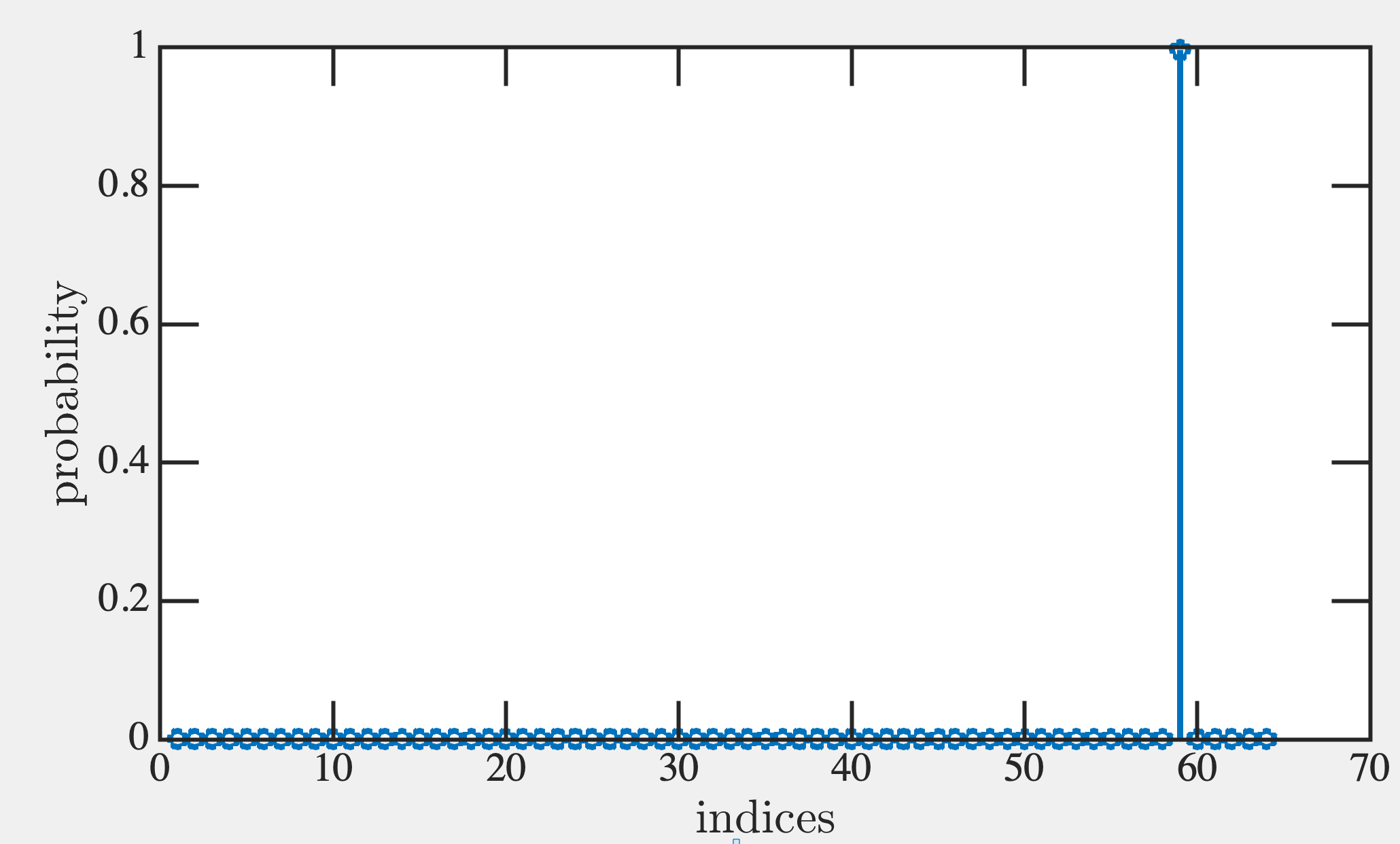 %This script simulates the Quantum Mechanical Lov Grover's Search Alghorithm.
clear all;
%-----parameters-----------
nqubits=6;%number of q-bits
n=2^nqubits;%nnumber of elements in database
findmode=mod(round(n*rand+1),n);%desired element
%-----defining quantum gates
d=-eye(n)+2/n;%diffusion transform
oracle=eye(n);%oracle
oracle(findmode,findmode)=-1; 
%--calculate the optimal number of iterations---
finish=round(pi/4*sqrt(n));
%--step(i)--initialization----
psistart=ones(n,1)/sqrt(n);
psi=psistart*exp(i*rand);
%step (ii)--algorithm body----
for steps=1:finish
steps
psi=d*oracle*psi;
probability(steps)=psi(findmode)*conj(psi(findmode));
end
%see the probability dynamics
plot(probability);
%see the result distribution
figure;
stem(psi.*conj(psi));
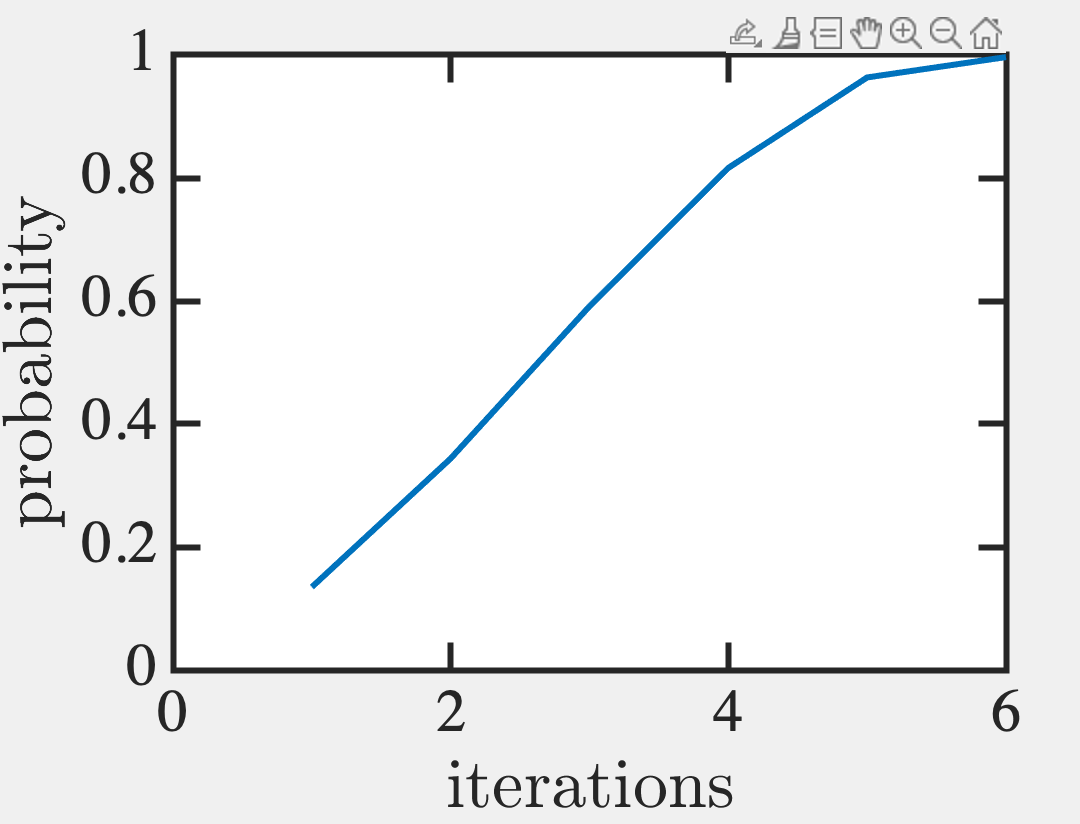 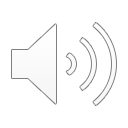 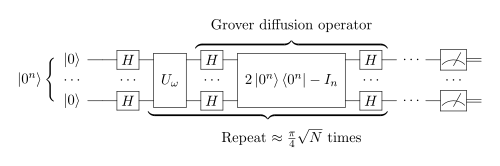 Create a Hadamard Superposition of all bits

Do a Oracle Uw operator
Do a Grover diffusion operator Us

4.  Measure results
Rinse &Repeat
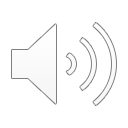 14C. Shor factoring algorithm
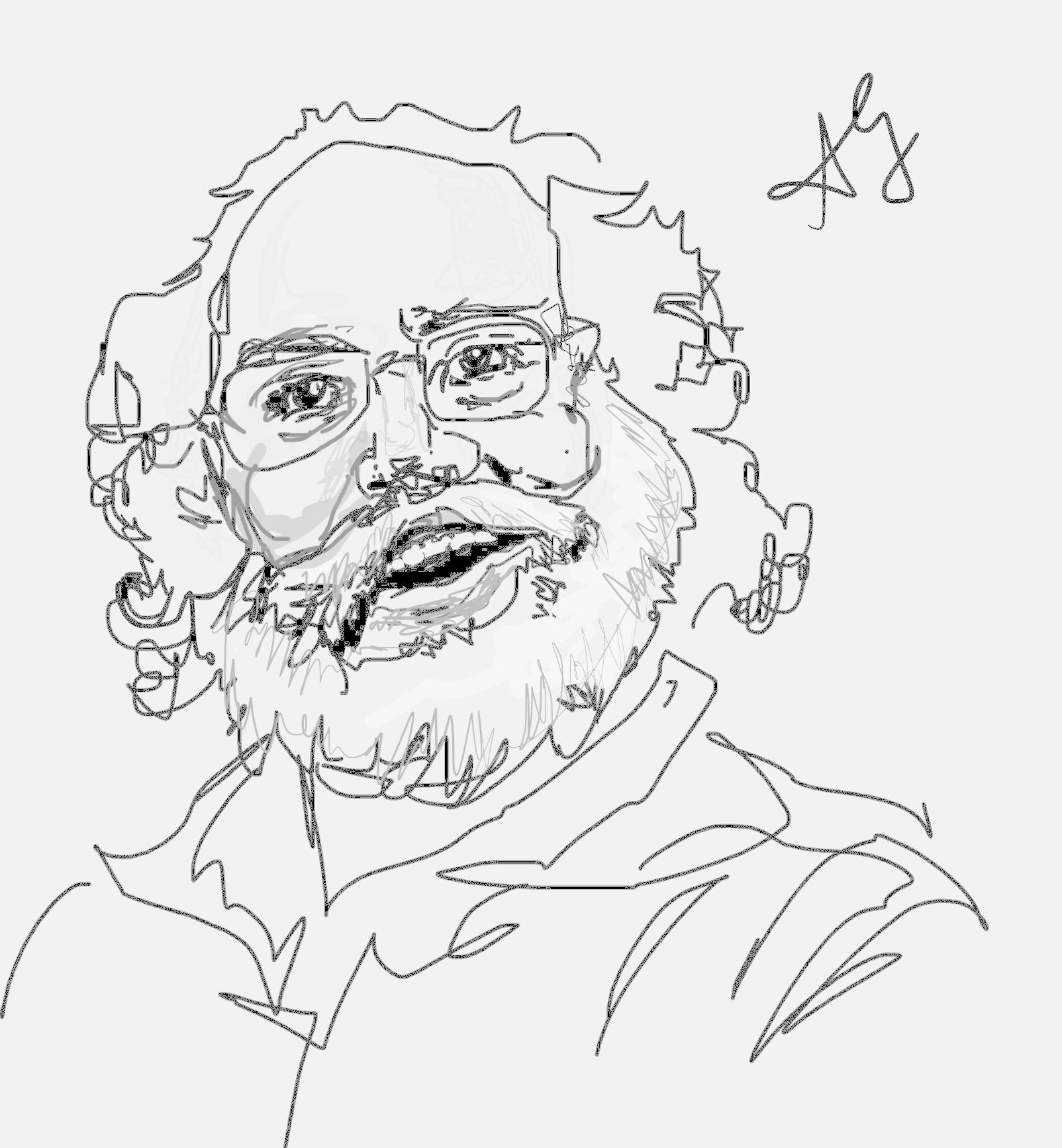 Peter Shor
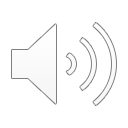 Useful for Quantum Cryptography
1e29      =               29996224275833  x  3475385758524527
	(LOCK)		        (MESSAGE/CODE)				(KEY)
Classical computer doing 
20 GFLOPS needs 
1015/20x109 ~ 0.5 day 
to solve this

Largest prime has 
22,338,618 digits   
4000 years!
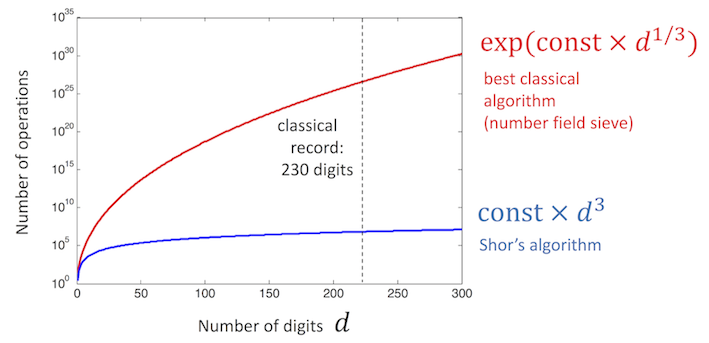 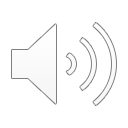 SHOR’S ALGORITHM
Given a number N, choose coprime a

Algo (from number theory)

F(x) = axmod(N) is periodic in x 

Find period r of F(x) [QFT]
(it’s even)

2. Candidate Factors are 
p, q = gcd(ar/2 ± 1,N)
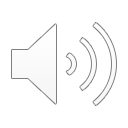 Example: N = 15, a = 7

Find period r of function

F(x) = 7xmod(15)

F(0) = 1
F(1) = 7
F(2) = 4
F(3) = 13
F(4) = 1
..			 Period r = 4
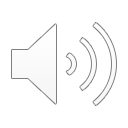 2. Factors are 

p = gcd(74/2 + 1,15) = gcd(50,15) = 5
q = gcd(74/2 - 1,15) = gcd(48,15) = 3

At least one of them guaranteed to work
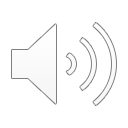 Larger Numbers
N = 143
a = 53
r = 5 







Gcd(ar/2+1,N) = 1
Gcd(ar/2-1,N) = 13
143 = 13 x 11
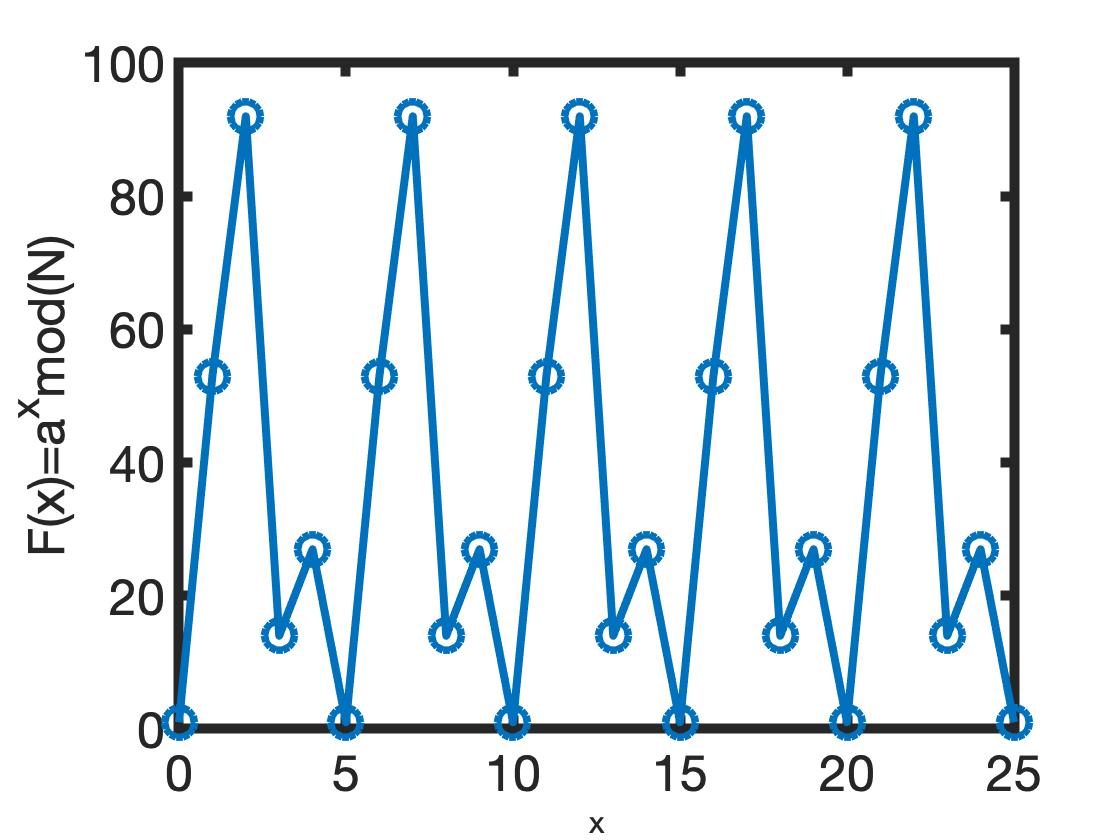 To avoid round-off errors
use symbol operation 
F=mod(sym(a).^x,N)
[ 1, 53, 92, 14, 27, 1, 53, 92, 14, 27, 1, 53, 92, ...]
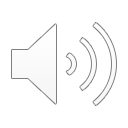 IMPLEMENTATION (N=15, a=7)
Choose input and output registers

Choose q such that N2 < q=2l < 2N2
[e.g.  q = 256  
Input register: 8 qubits, 0 …. 255]

Output needs enough to capture N=15
[4 qubits]
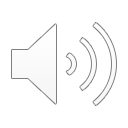 To find periodicity r of F(x) = axmodN
Superposition, Entangle input-output


|00000000,       0000> +    |00000001,       0000> +


|00000010,       0000> +     |00000011,       0000>  +
	  

……. 			+ |11111111,      0000> 

Operate with 7xmod(15)  255 answers
and place in output register
x2=1
0
x1=0
0
x4=3
x3=2
0
0
x256=255
0
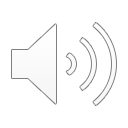 To find periodicity of armodN
Entangle input-output 


|00000000,     0001> +         |00000001,      0111> +


|00000010,       0100> +       |00000011,       1101>  +


|00000100,       0001> + …. repeating output

[Outputs - 1, 7, 4, 13 in binary]
71mod15 = 7
x2
x1
70mod15 = 1
x4
x3
73mod15 = 13
72mod15 = 4
x5
74mod15 = 1
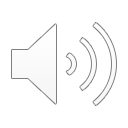 Measure output  Say we read “1”
Collapse input into a subset 
[0, 4, 8, 12, 16, .., 252] Period r = 4.
We still haven’t opened blue box..  


    |00000000,         0001> +           |00000100,        0001> +


    |00001000,         0001>  +          |00010000,        0001> +
 
 ..…		
					 + | 11111100 ,         0001> 
	How to read r in 1 shot?
4
1
1
0
1
12
8
1
1
252
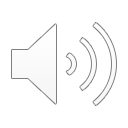 Measure period with Q Fourier Transform
(Quantum Phase Shift Gates)
[0, 4, 8, 12, 16, .., 252]
But with different probabilities, peaking
around 252/r = 64. So highest probability
are 0, 64, 128, 192.

Let it collapse again repeatedly
 GCD measures to p=64

Then from p=64 and q=256, we can get r=4
(continuous fraction expansion of q/p)
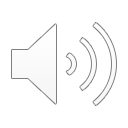 Finally, gcd(7r/2 ± 1)
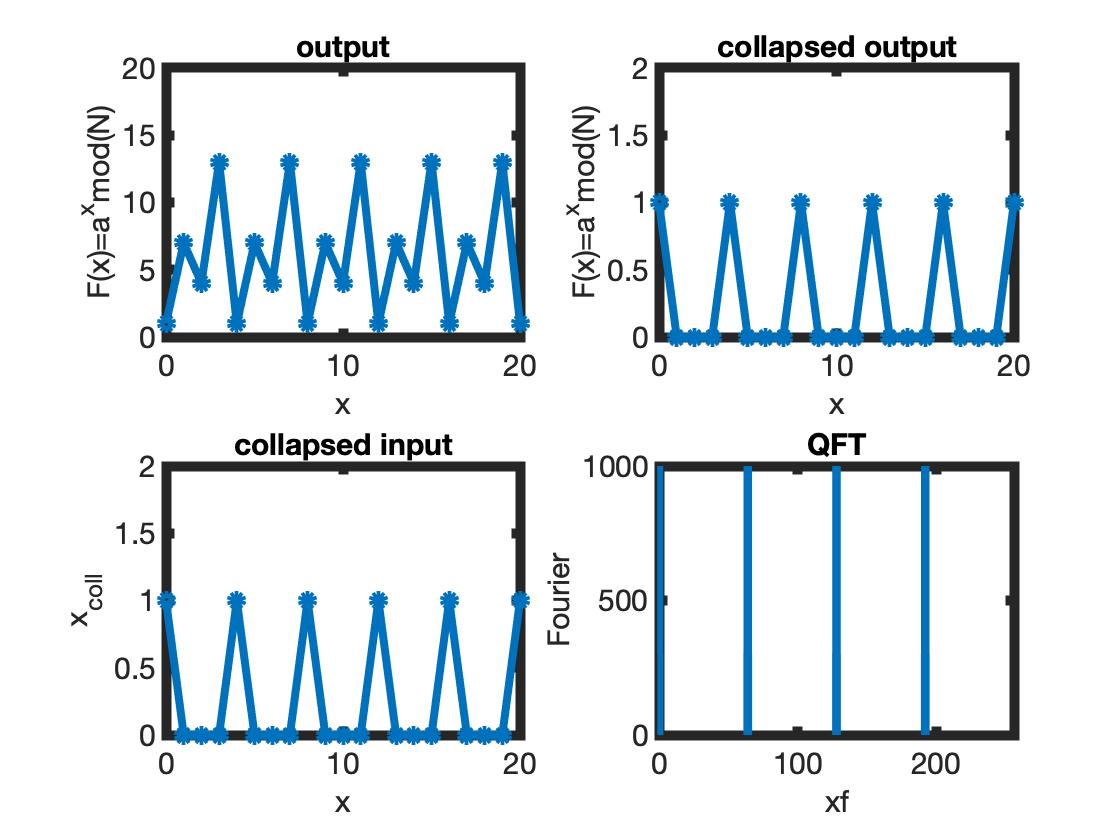 Read 1
Period 64
x = [0 4 8 12… 252]
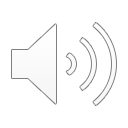 Linear 
superposition
Period extraction
= M/r
0
x
x
f(x)
Measure
period
QFT
QFT
U
f(x)
0
Measure
Entangle
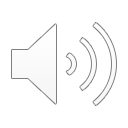 14D. Quantum Teleportation
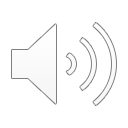 Back to Alice and Bob
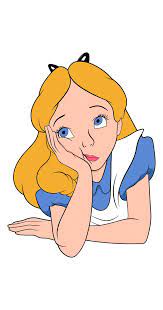 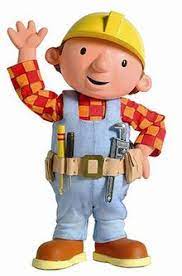 Shared Entangled States
4 Bell states:
Alice’s message
Bob knows nothing
about a, b
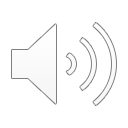 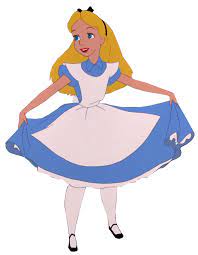 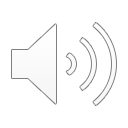 34
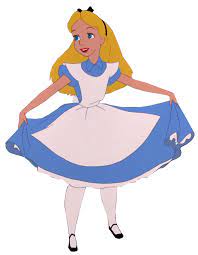 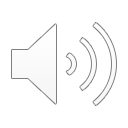 Bob knows a, b in Bell basis set
Transportation when Alice measures in Bell basis
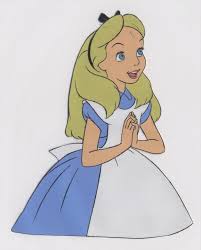 Say Alice measures
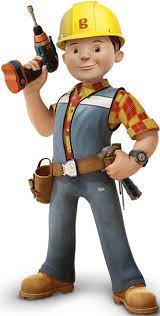 Then Bob’s state collapses to
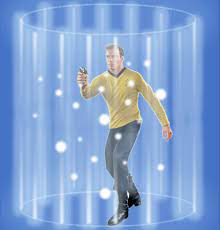 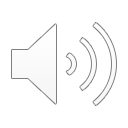 Bob knows Alice’s results and knows what Unitary transformation to make
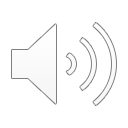 How do you measure a Bell projection?
Alice runs her qubits labeled A and C through this circuit.
Depending on her measurement, Bob uses I, X, Y or Z gate.
Note that CNOT is a ‘local’ operation, so for distant qubits,
there are modified approaches.
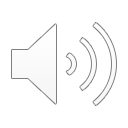 Parting thoughts:
Alice’s qubit is part of an entangled state.
So no cloning theorem is OK (there’s no copy).

No energy transfer, just remote measurement
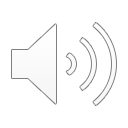 Opportunity:
Quantum Sensing
Quantum Cryptography
Quantum Teleportation
Solve many body problems
Qubitcoin
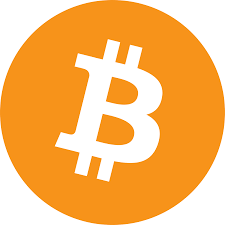 Is Quantum Computing
Really useful?
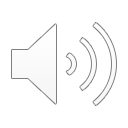 Well now, this is awkward…
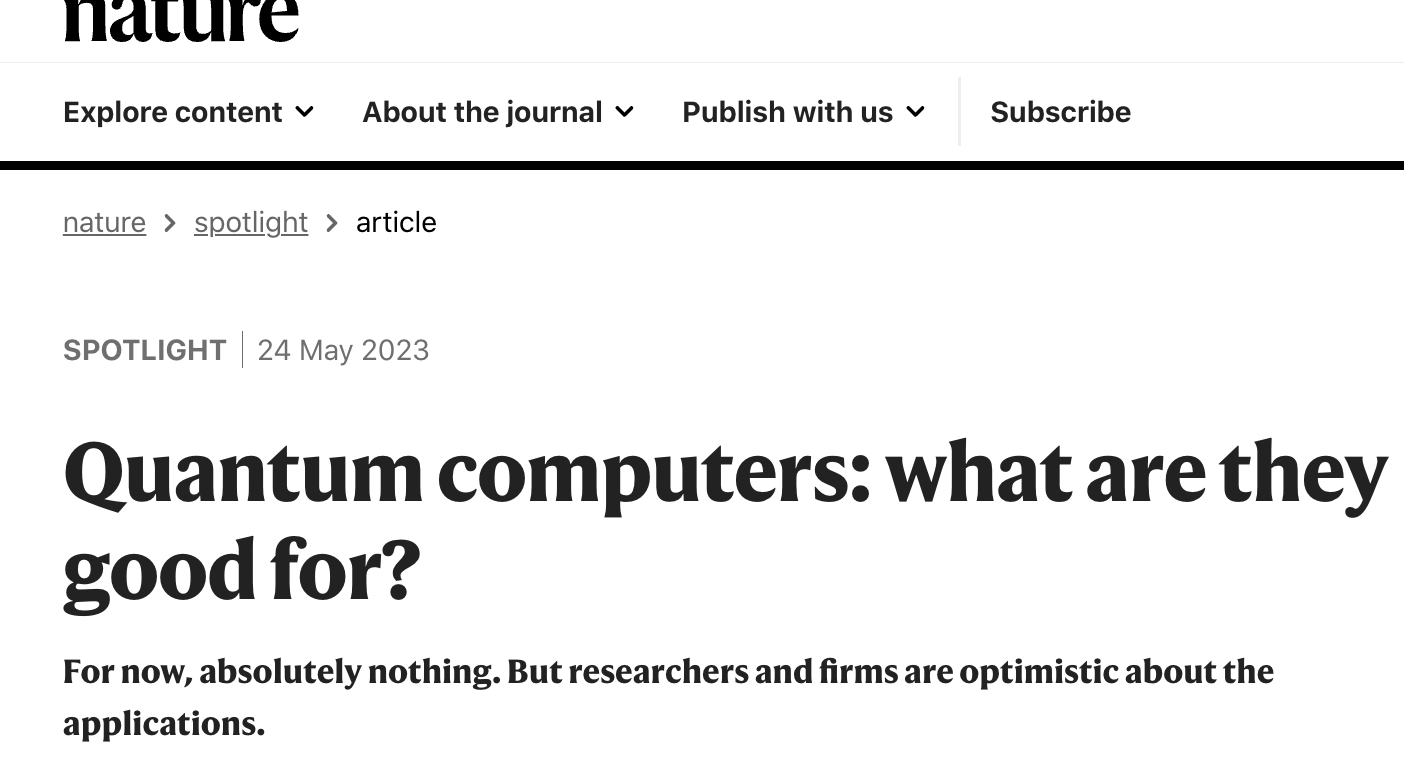 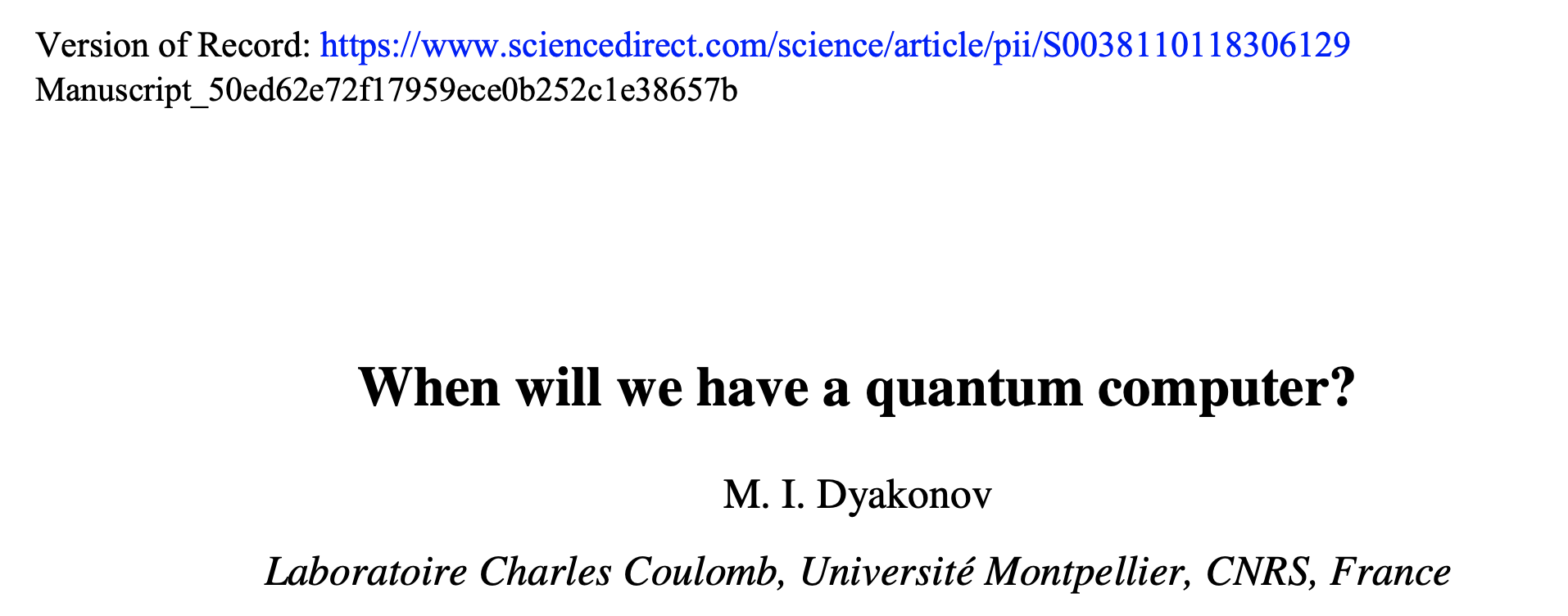 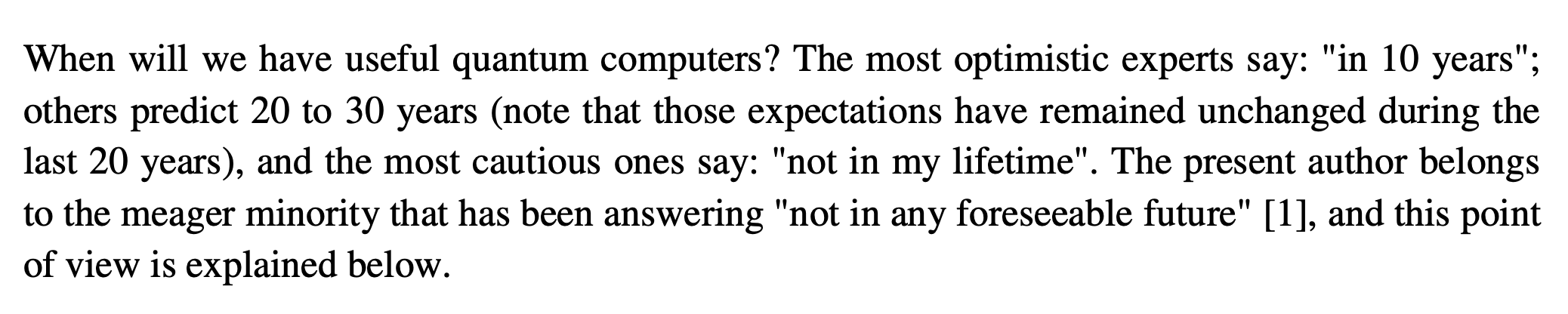 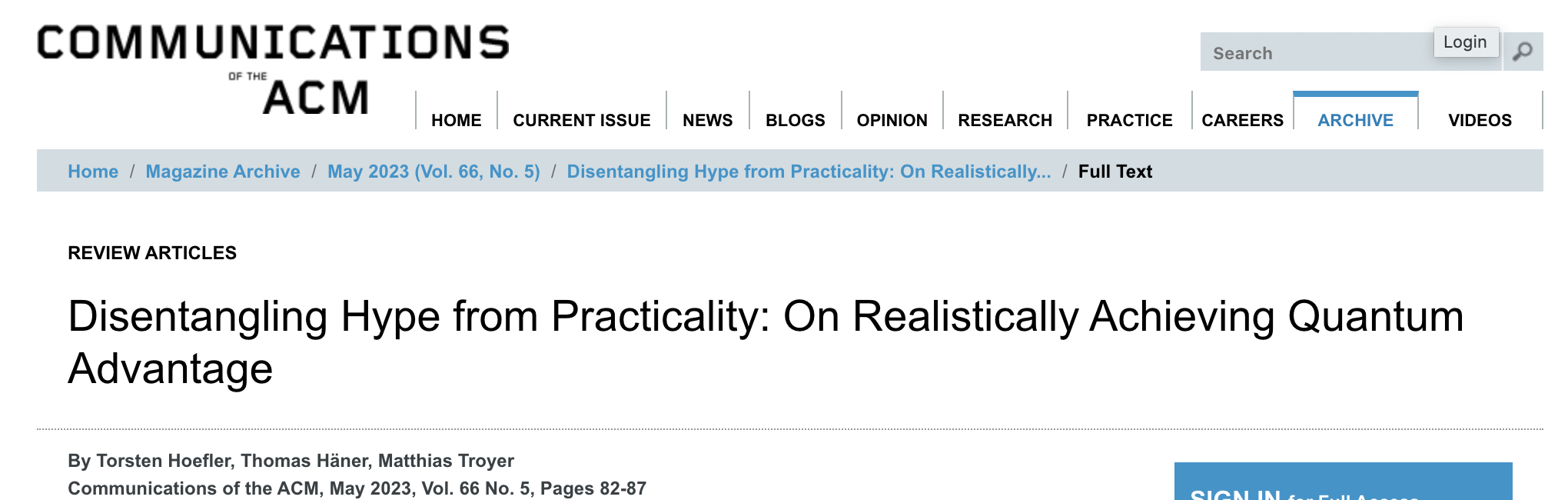 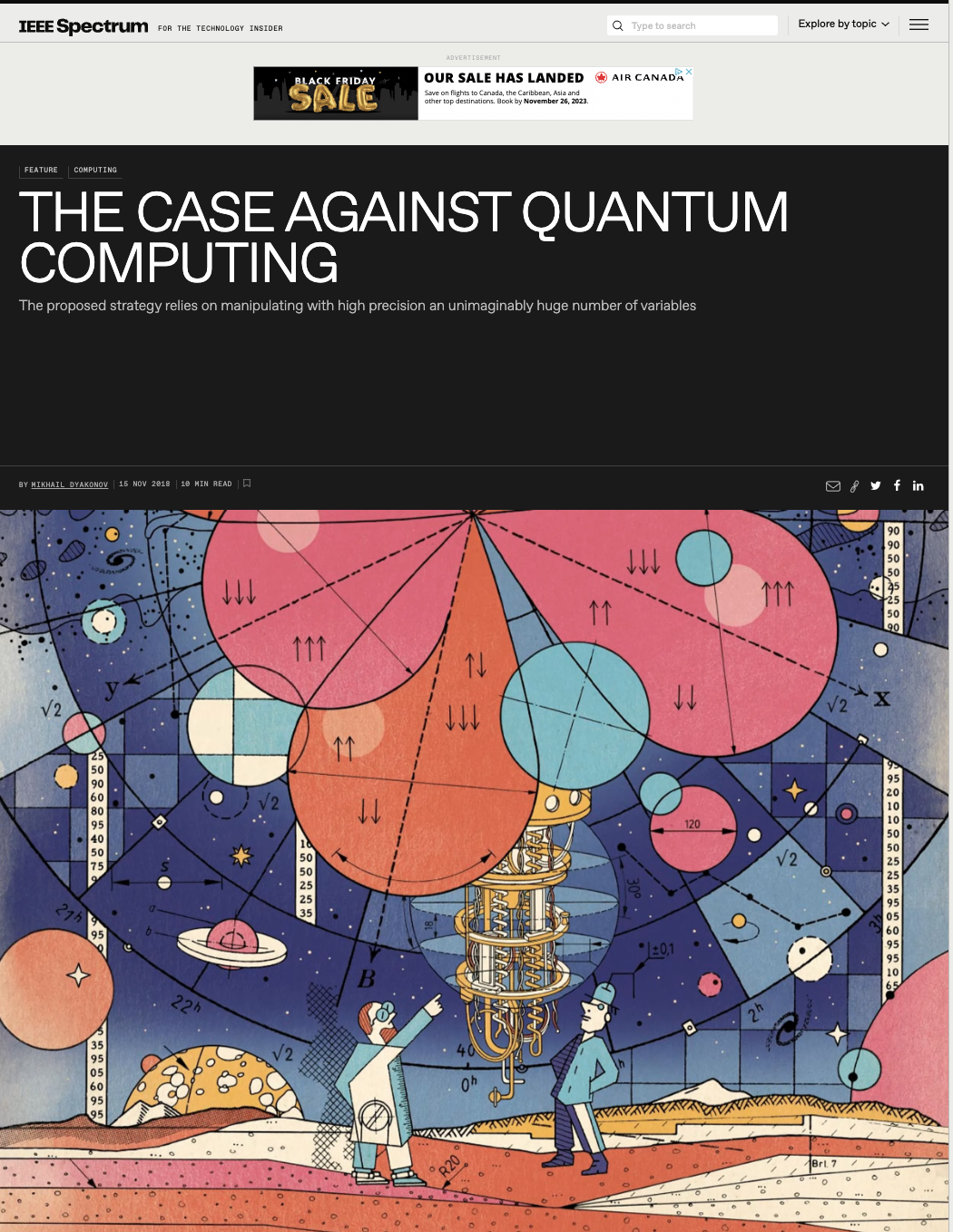 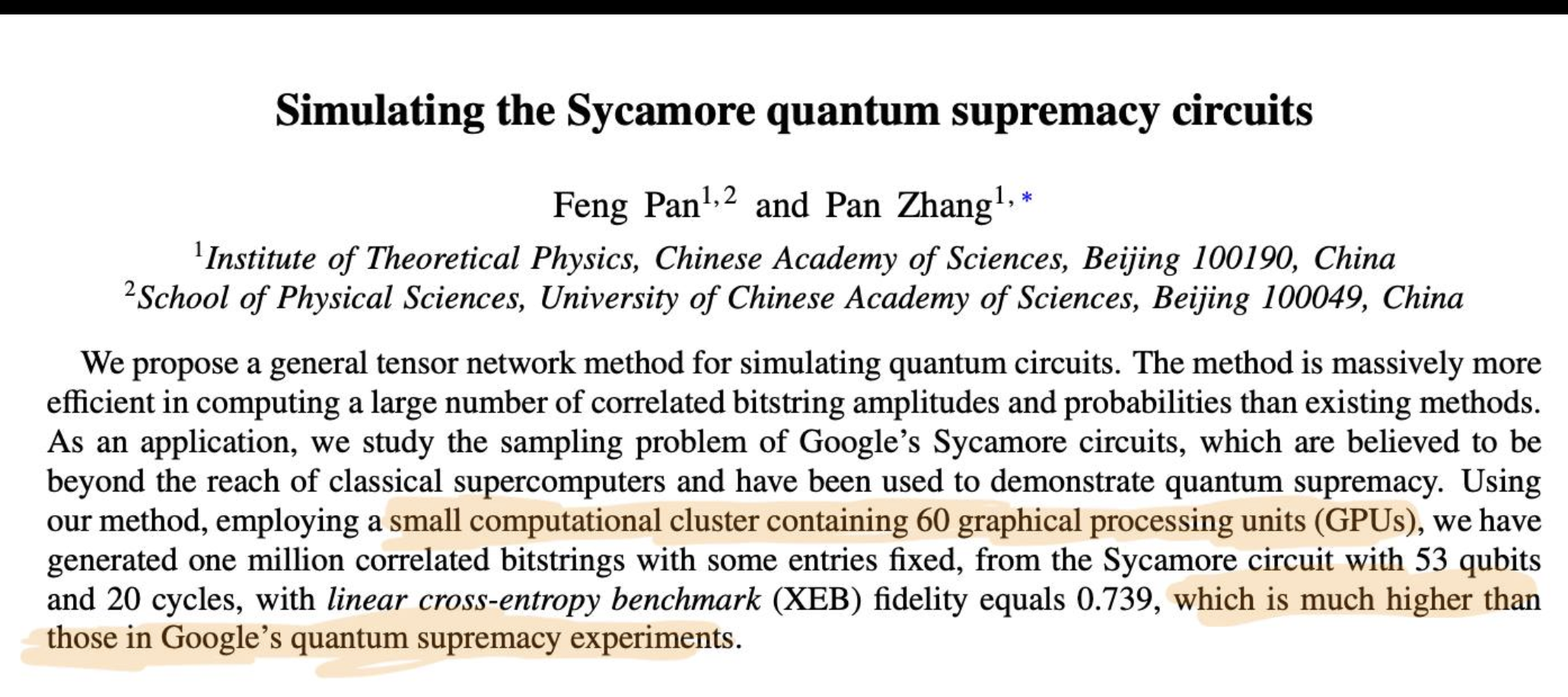 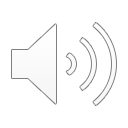 Initialize, measure, debug and reset a LOT (~10300) of states!!
Control those states without decohering (states evolve independently – ‘inhomogeneous broadening’ unless they are 100% degenerate. Plus external
     thermal noise)
No continuous variable (e.g. a, b) can have an EXACT value, including zero. Some undesirable mixtures are inevitable. So is 99% fidelity OK???
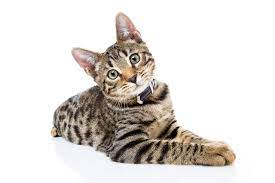 |000000> + |111111>  Cat state for fault tolerant QC

 |000000> + einWt|111111>
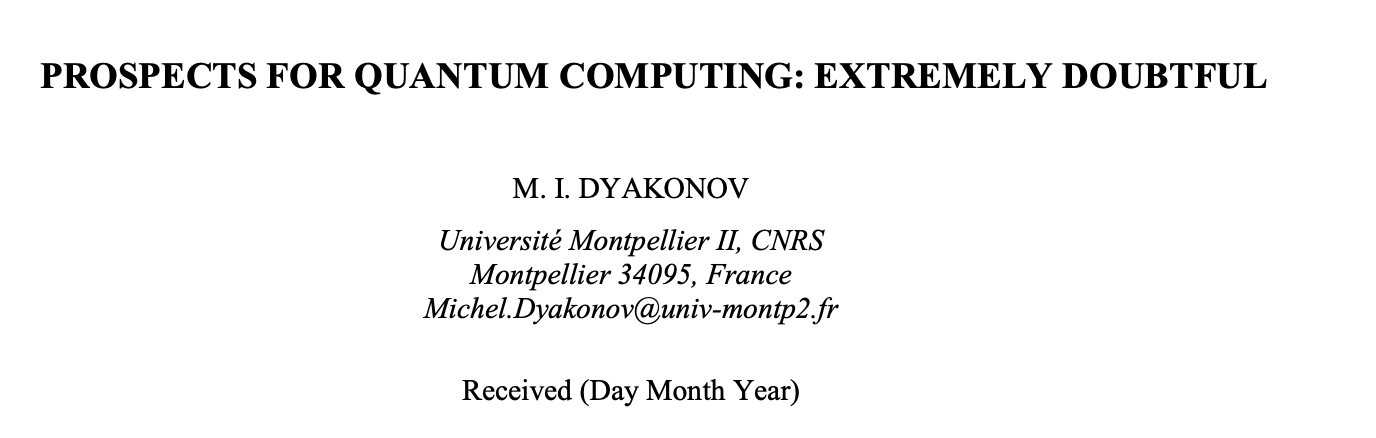 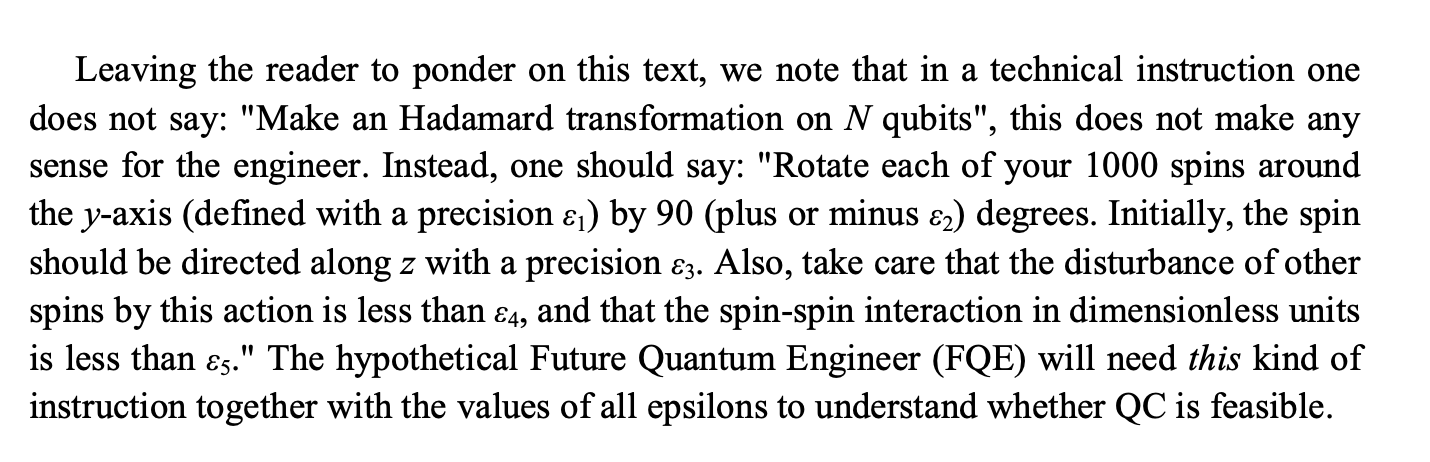 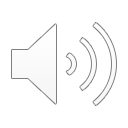 Let’s keep an open mind, shall we?…
D-wave, IBM, IonQ
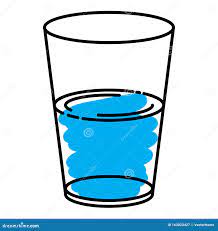 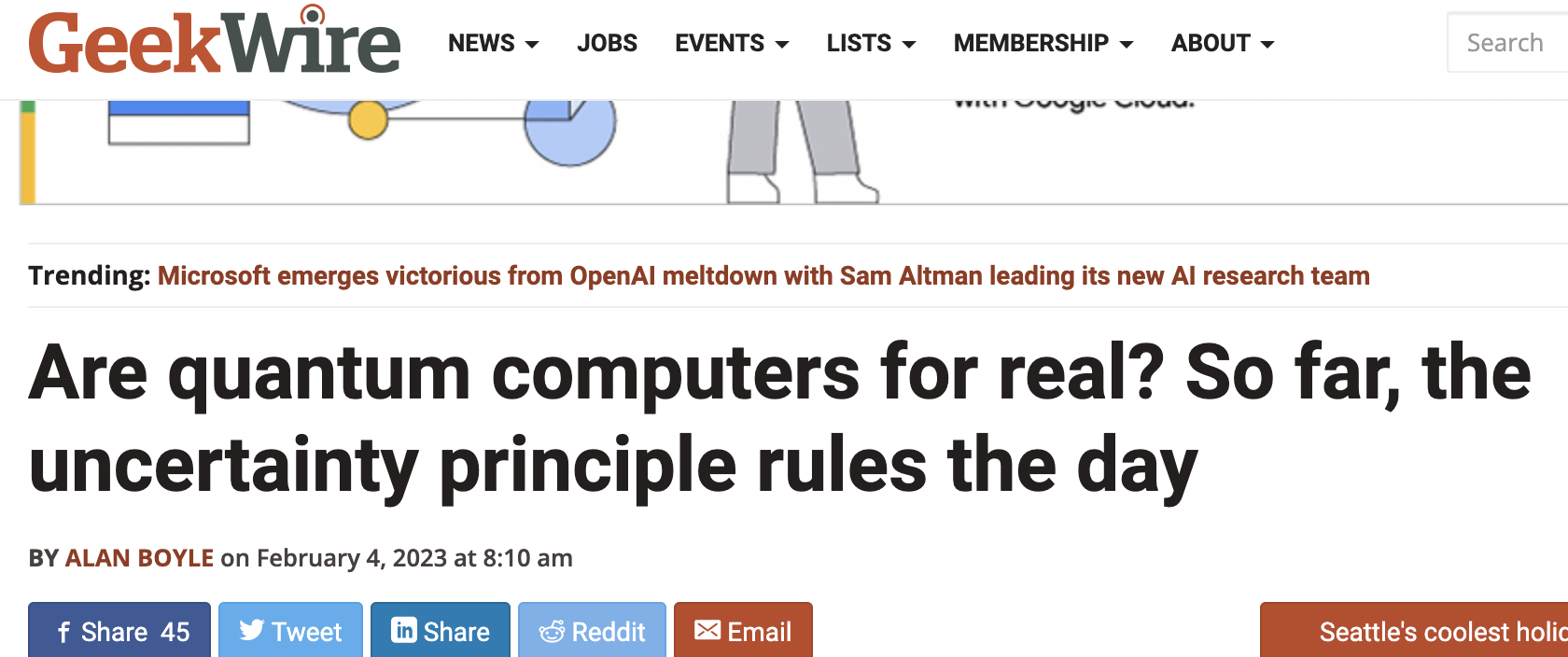 ½ (use)full
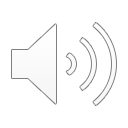 The world we inhabit is definitely Quantum
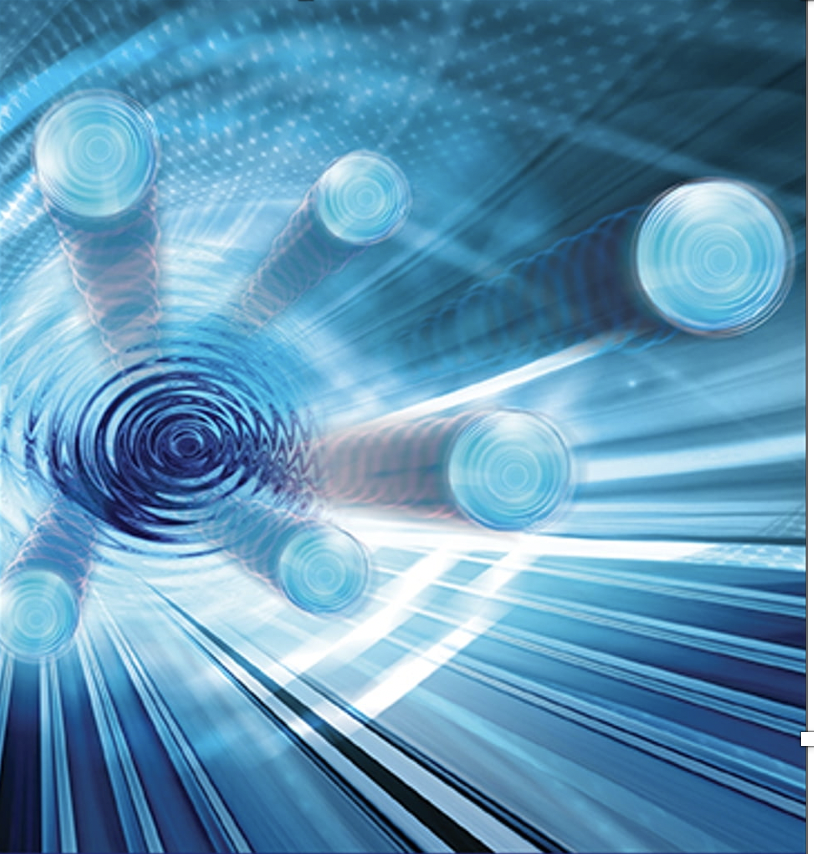 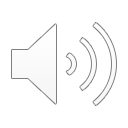 .. And there you have it folks. End of the road for us
Science keeps progressing. Read, and stay informed.

Always build a toy model. You learn by 
replicating. 

Try different viewpoints – math, code, expts







Have fun !!!! Results will follow… 

If you like this course, please spread the word
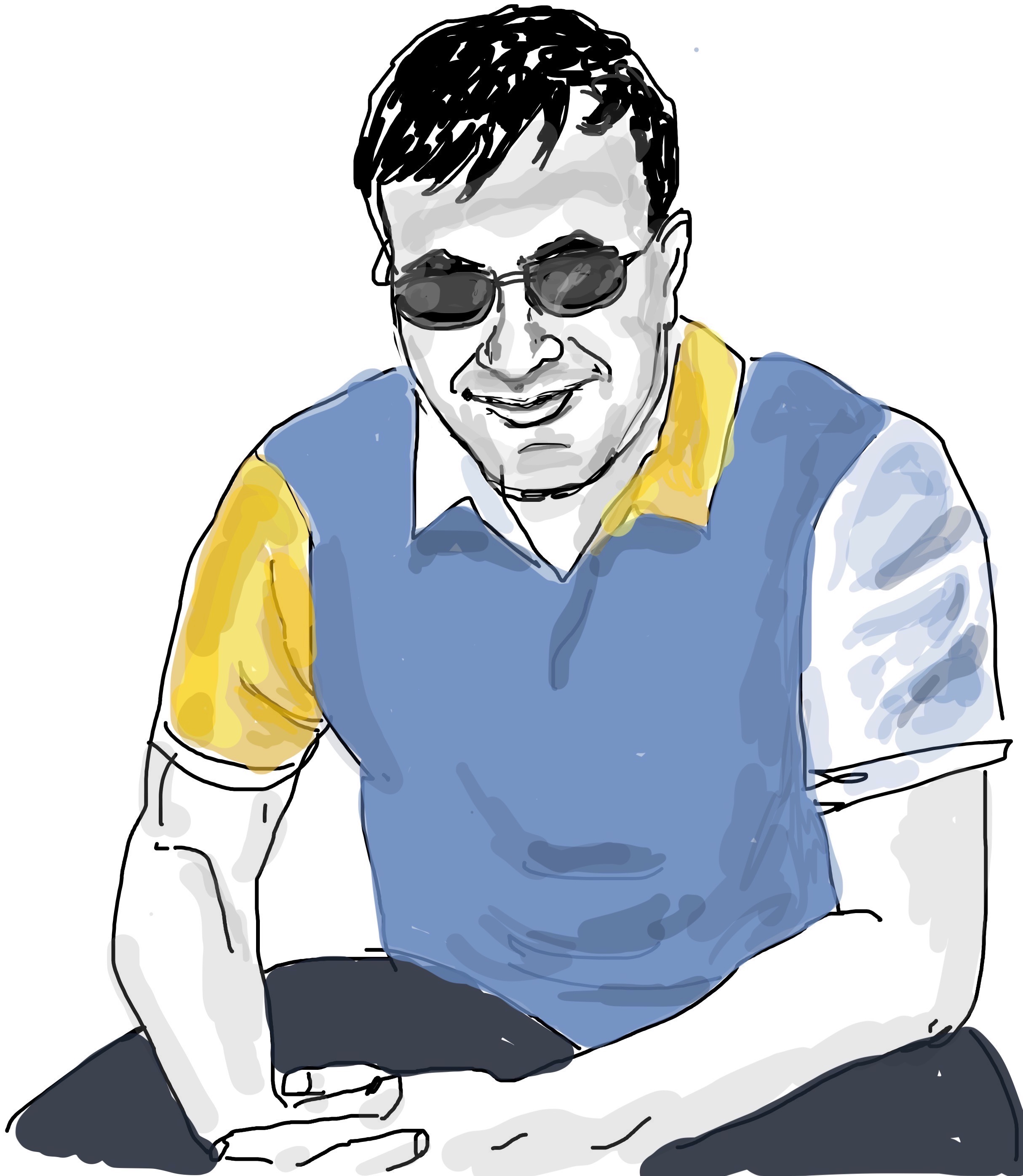 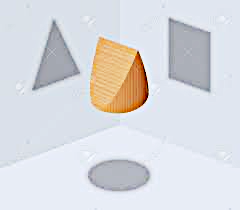 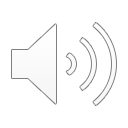